Jesus Christus – sein Wirken
(Bibelkurs, Teil 17/24)
Lk 7,22a: Jesus antwortete und sprach zu ihnen: Geht hin und verkündet Johannes, was ihr gesehen und gehört habt: …
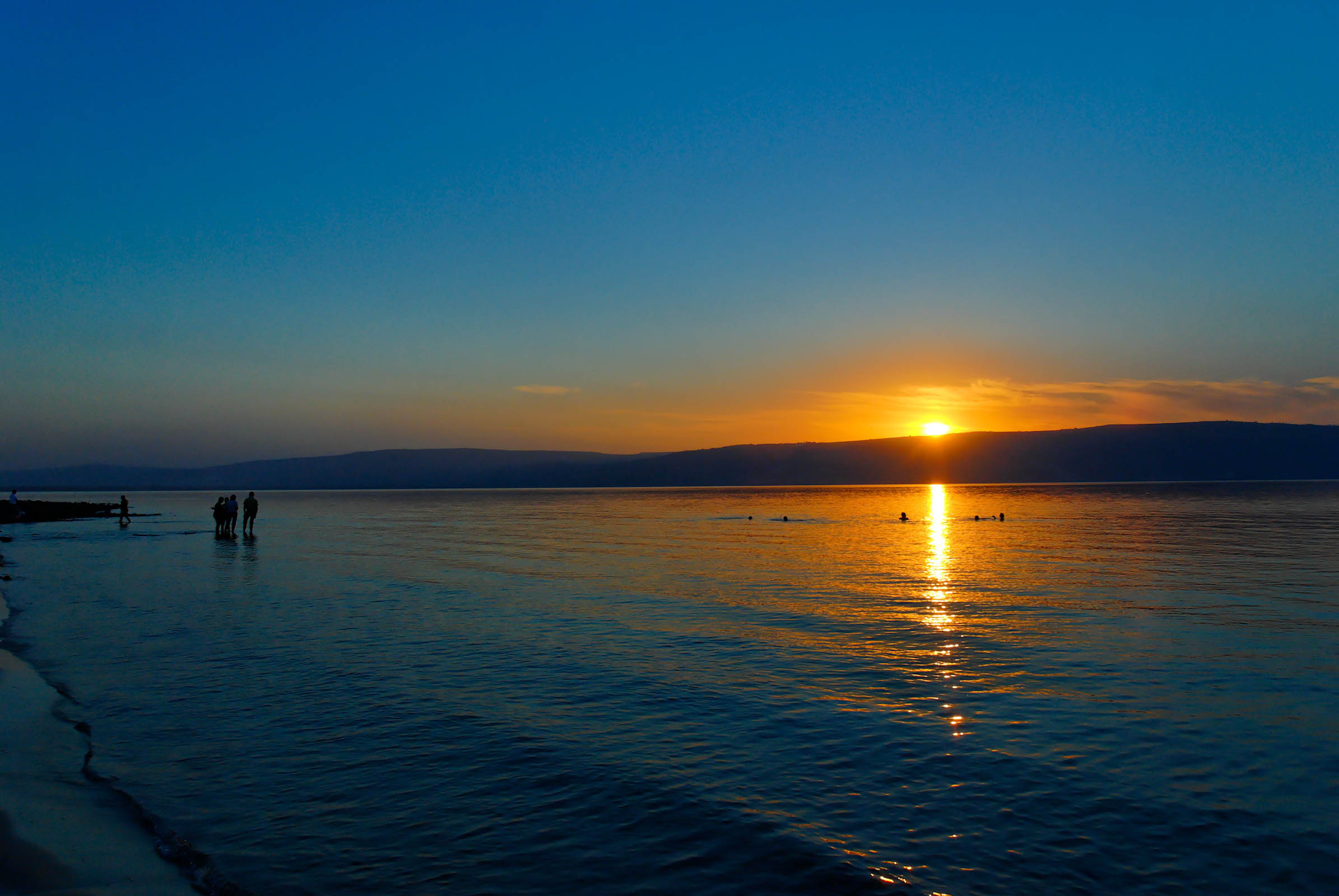 Lk 7,22b: Blinde sehen wieder, Lahme gehen, Aussätzige werden gereinigt, Taube hören, Tote werden auferweckt, Armen wird die gute Botschaft verkündigt.
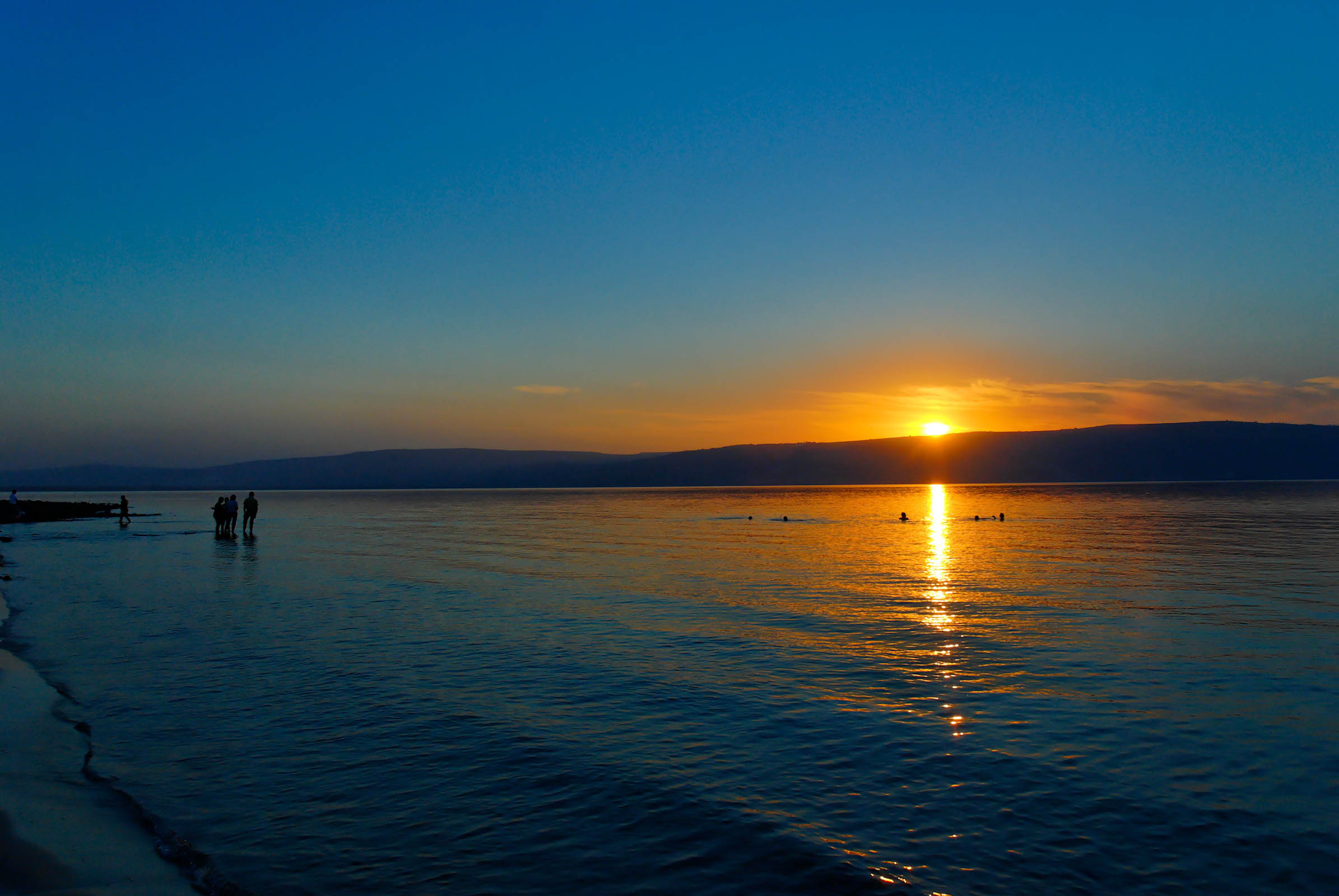 Lk 7,23: Und glückselig ist, wer sich nicht an mir ärgert.
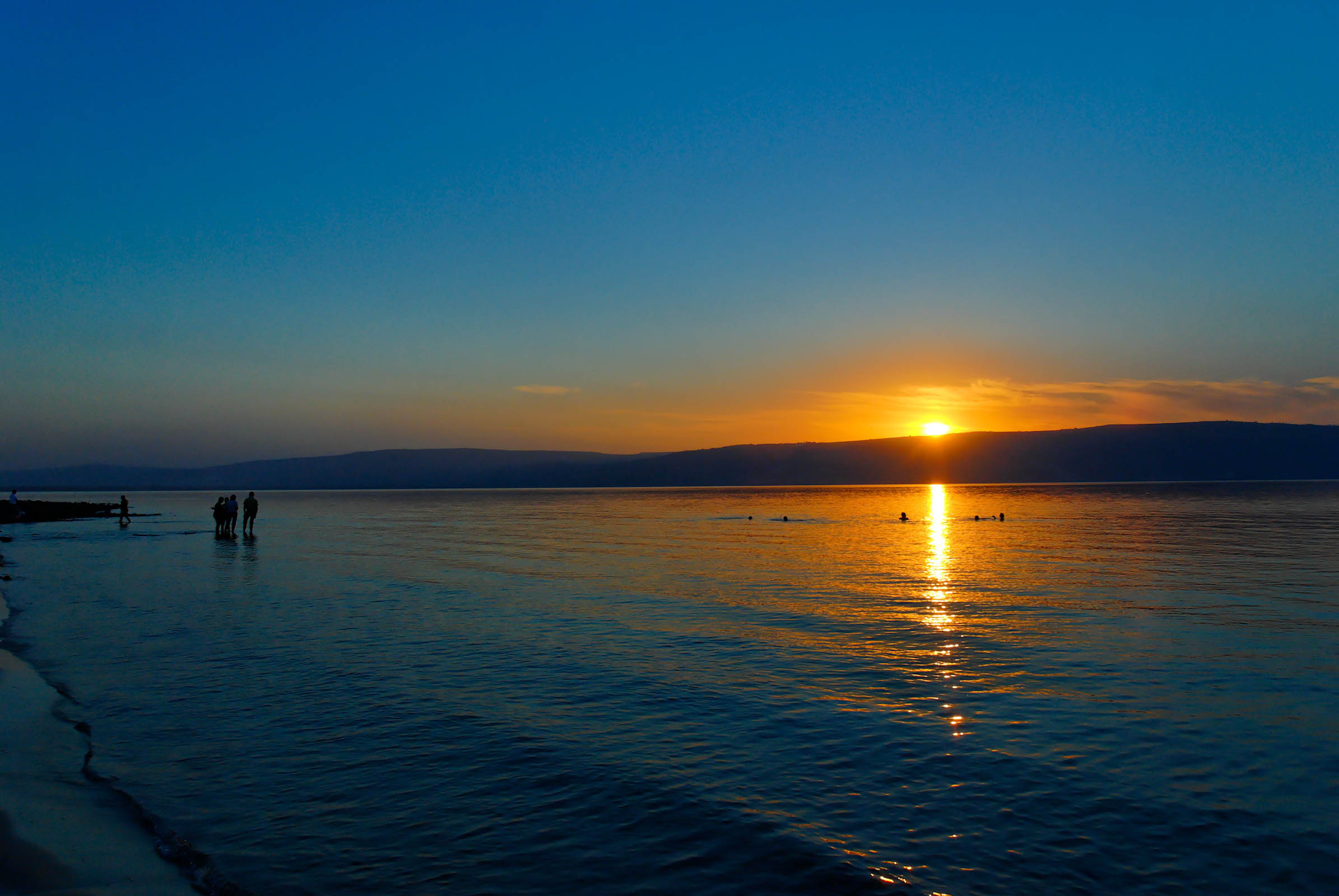 Jesus Christus – sein Wirken   Einleitung   1. Die Taten Jesu   2. Die Lehre Jesu   Schlusswort
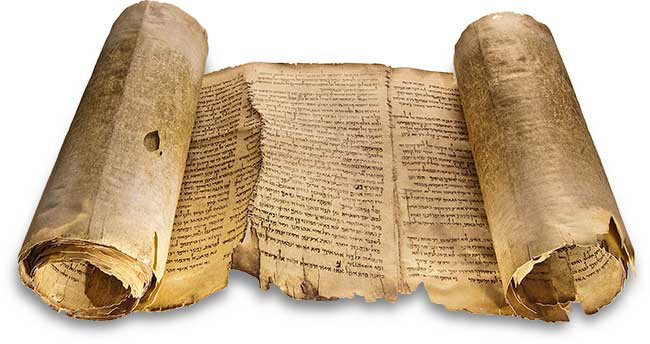 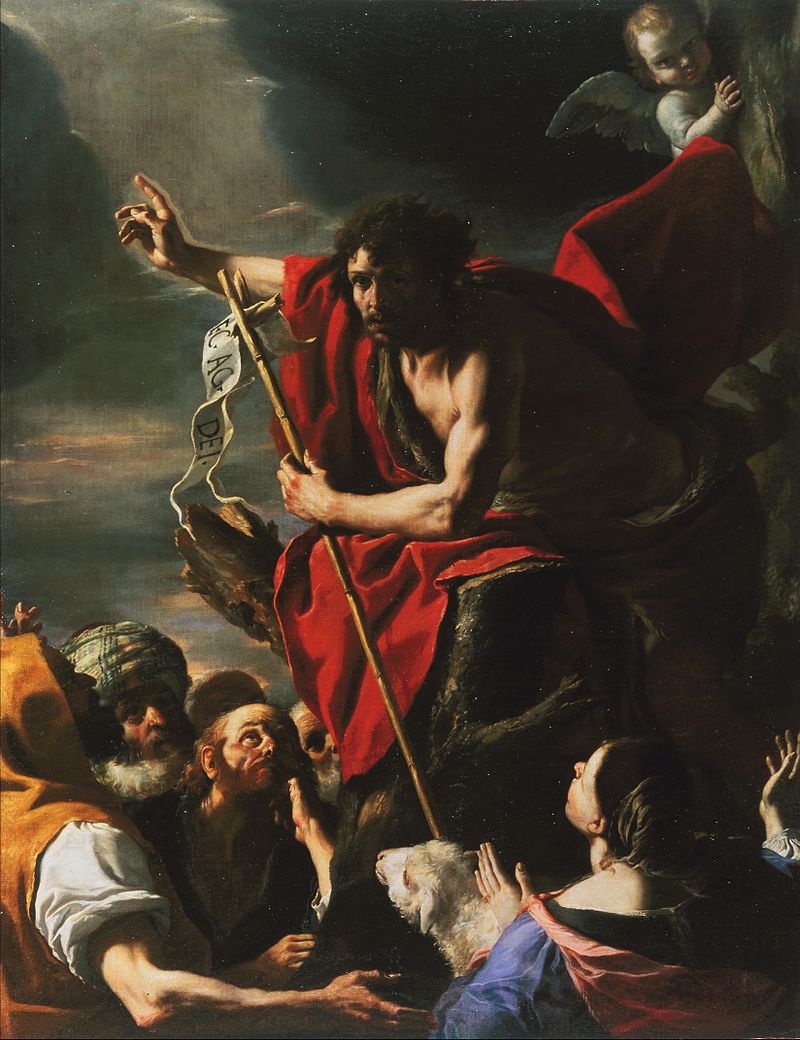 JOHANNES PREDIGT
Bild: Mattia Preti (um 1665)
Lk 7,20: Bist du der Kommende, oder sollen wir auf einen anderen warten?
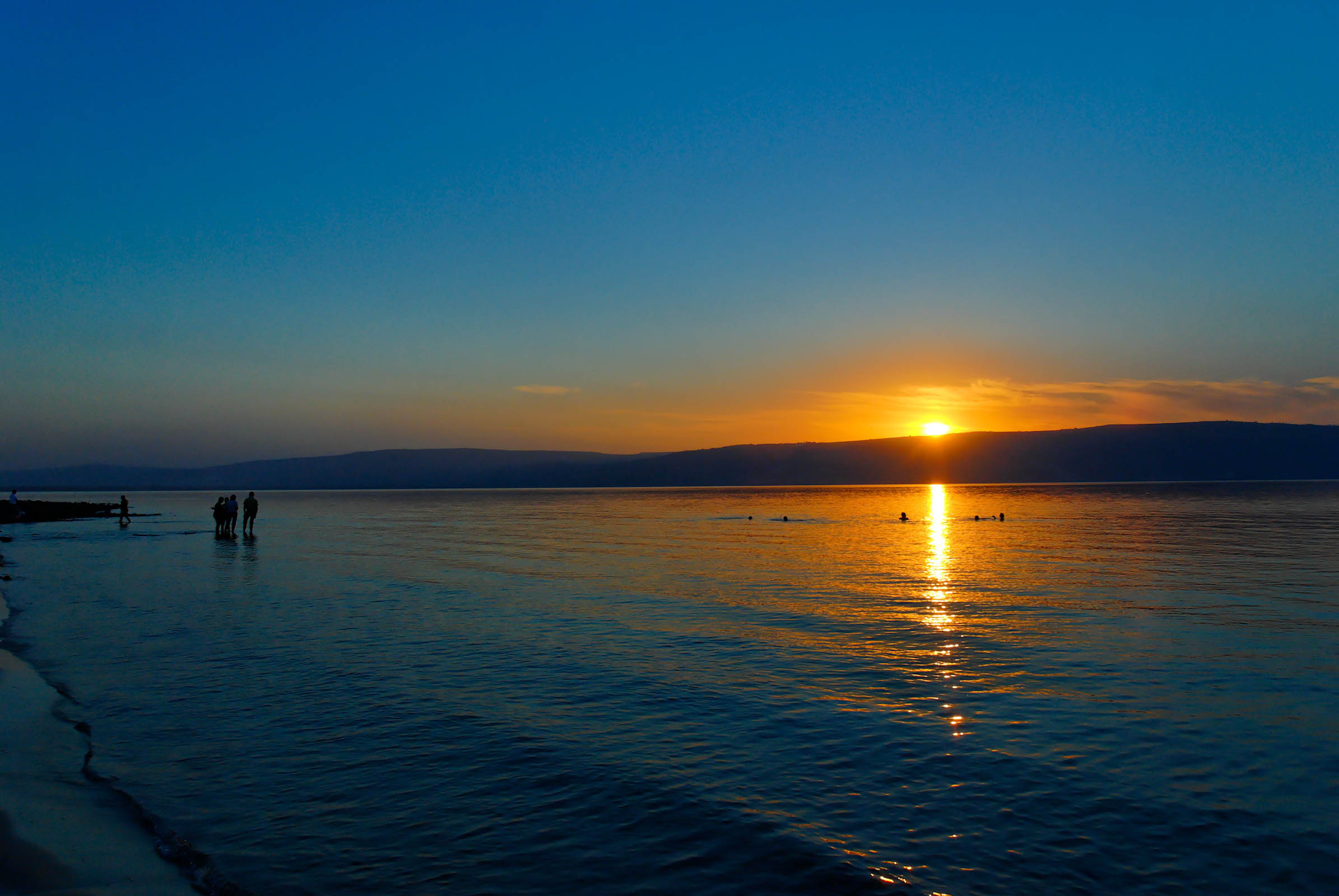 ENTHAUPTUNG JOHANNES DES TÄUFERS
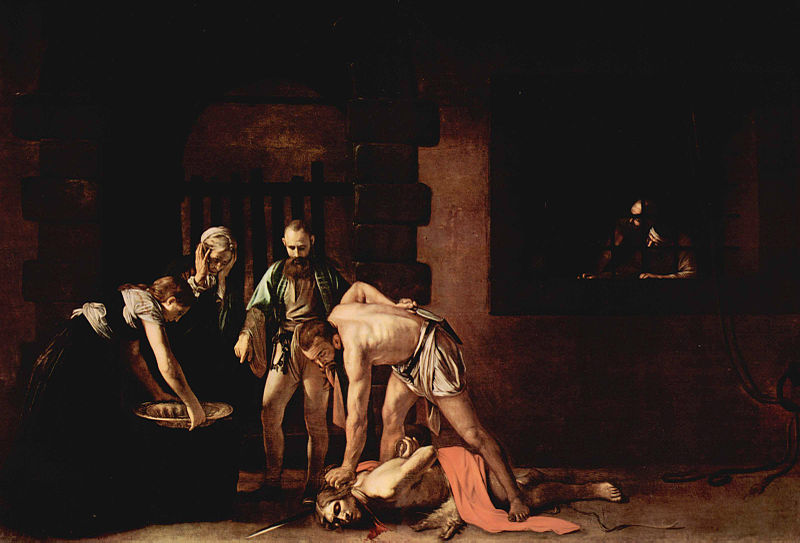 Bild: Michelangelo Caravaggio (um 1608)
Jesus Christus – sein Wirken   Einleitung   1. Die Taten Jesu   2. Die Lehre Jesu   Schlusswort
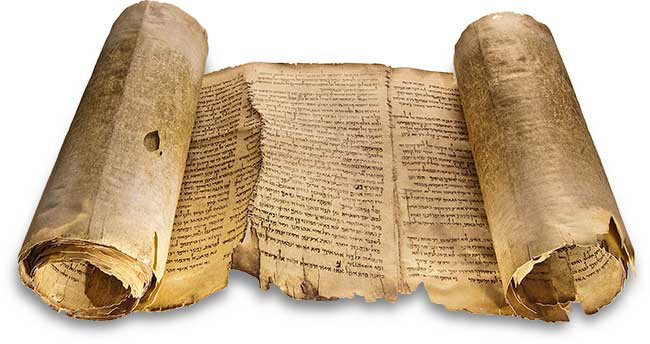 DIE VERSUCHUNG JESU
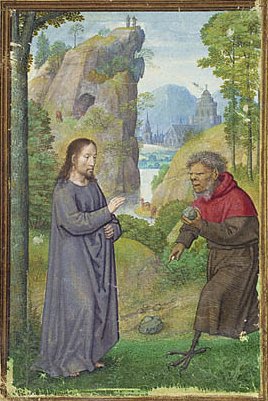 Bild: Simon Bening (16. Jh.)
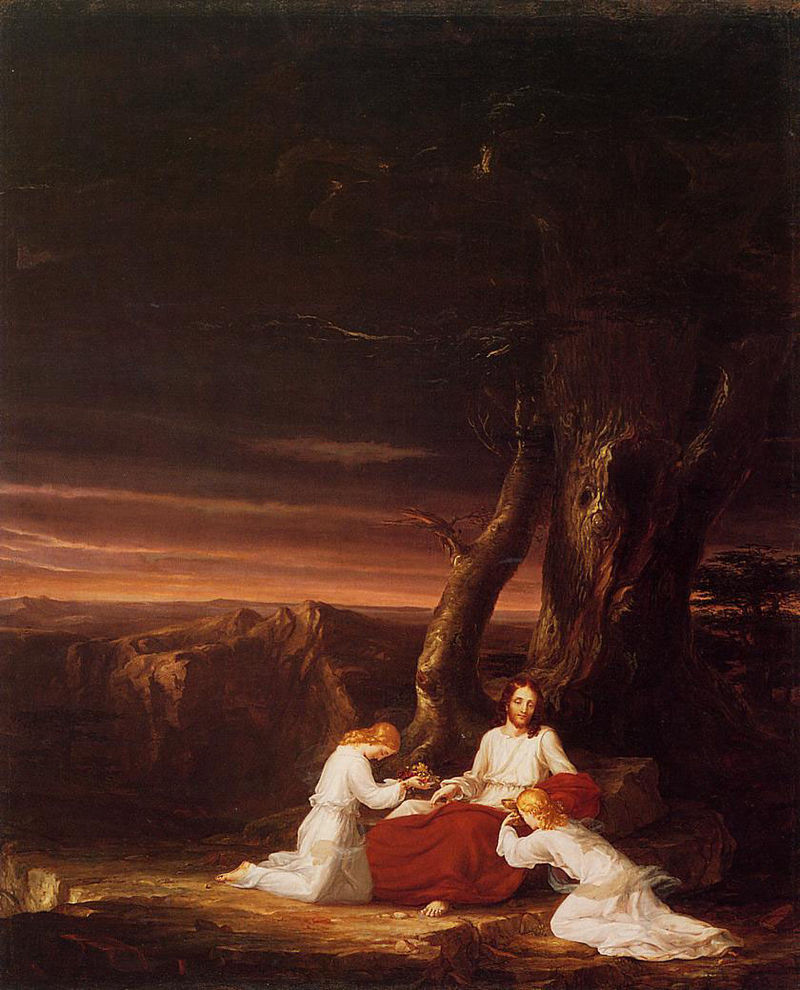 ENGEL DIENEN JESUS IN DER WÜSTE
Bild: Thomas Cole (1843)
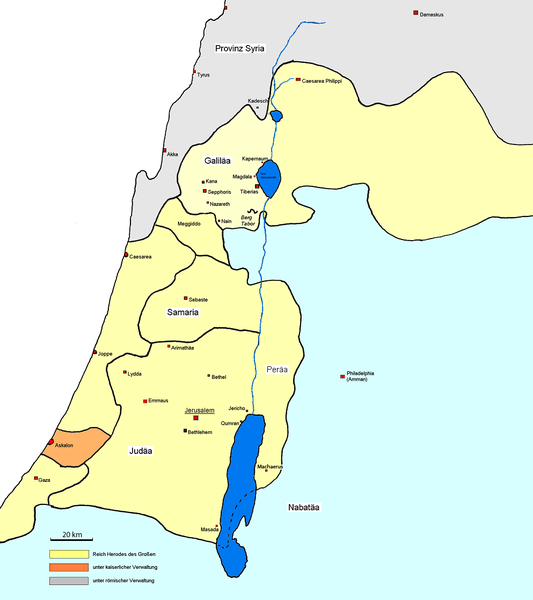 ISRAEL IM ERSTEN JAHRHUNDERT
Thomas Ihle, GNU 1.2 or later
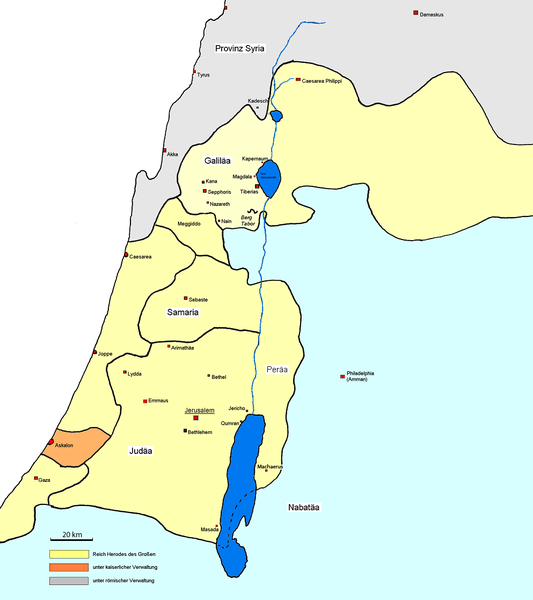 ISRAEL IM ERSTEN JAHRHUNDERT
Thomas Ihle, GNU 1.2 or later
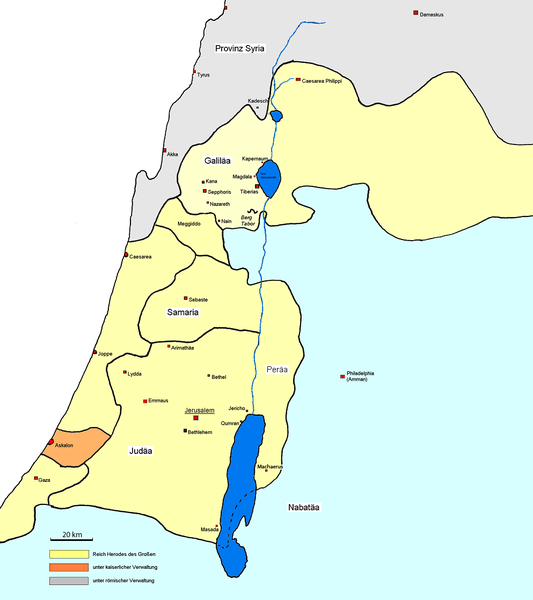 ISRAEL IM ERSTEN JAHRHUNDERT
Thomas Ihle, GNU 1.2 or later
DER SEE GENEZARETH VON NORDEN
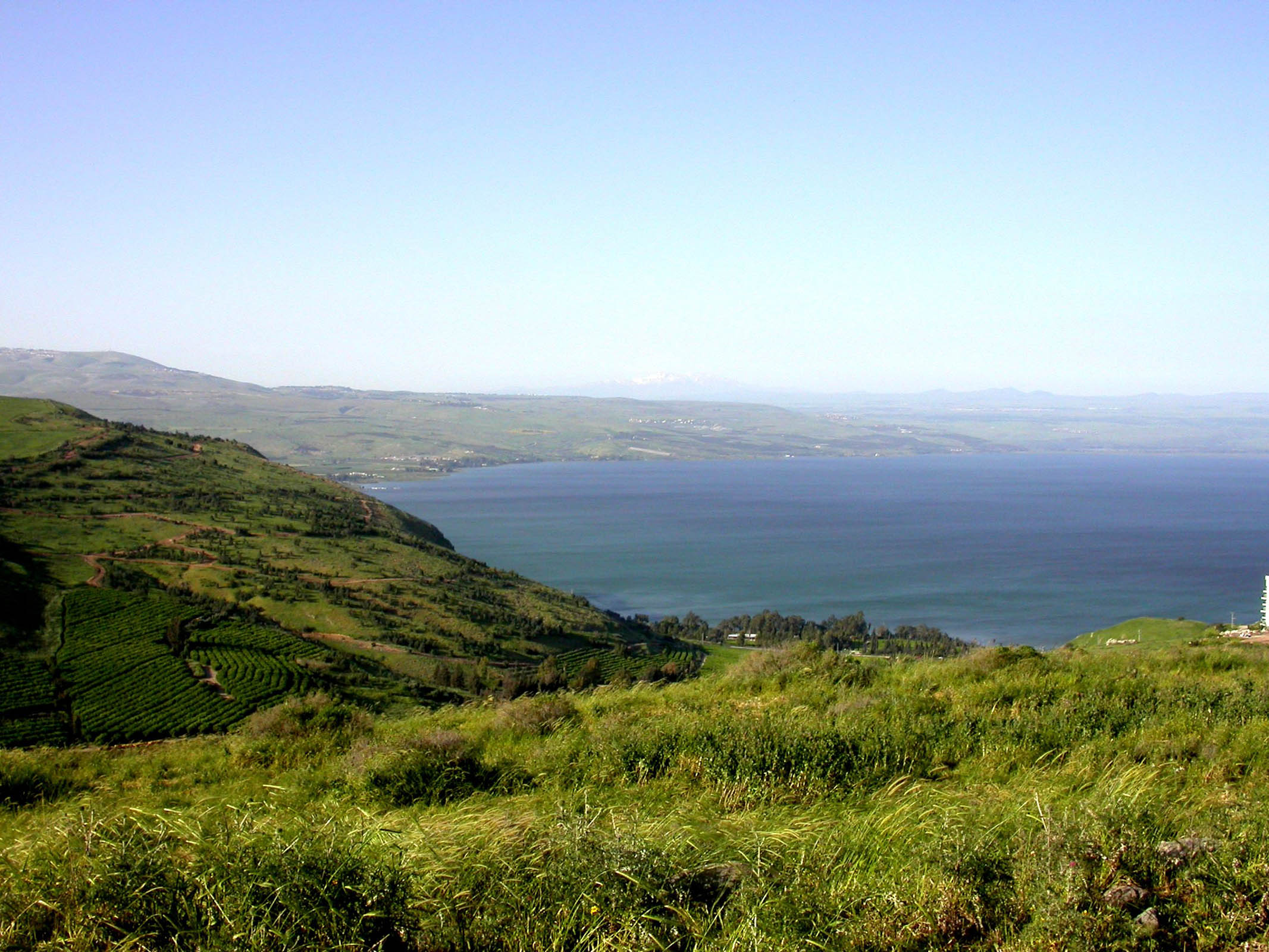 DIE HOCHZEIT ZU KANA
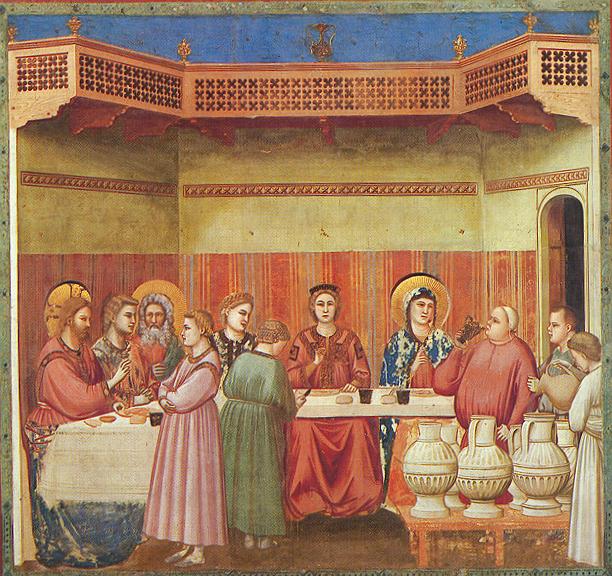 Bild: Giotto di Bondone (zw. 1304 und 1306)
NAZARETH 2007
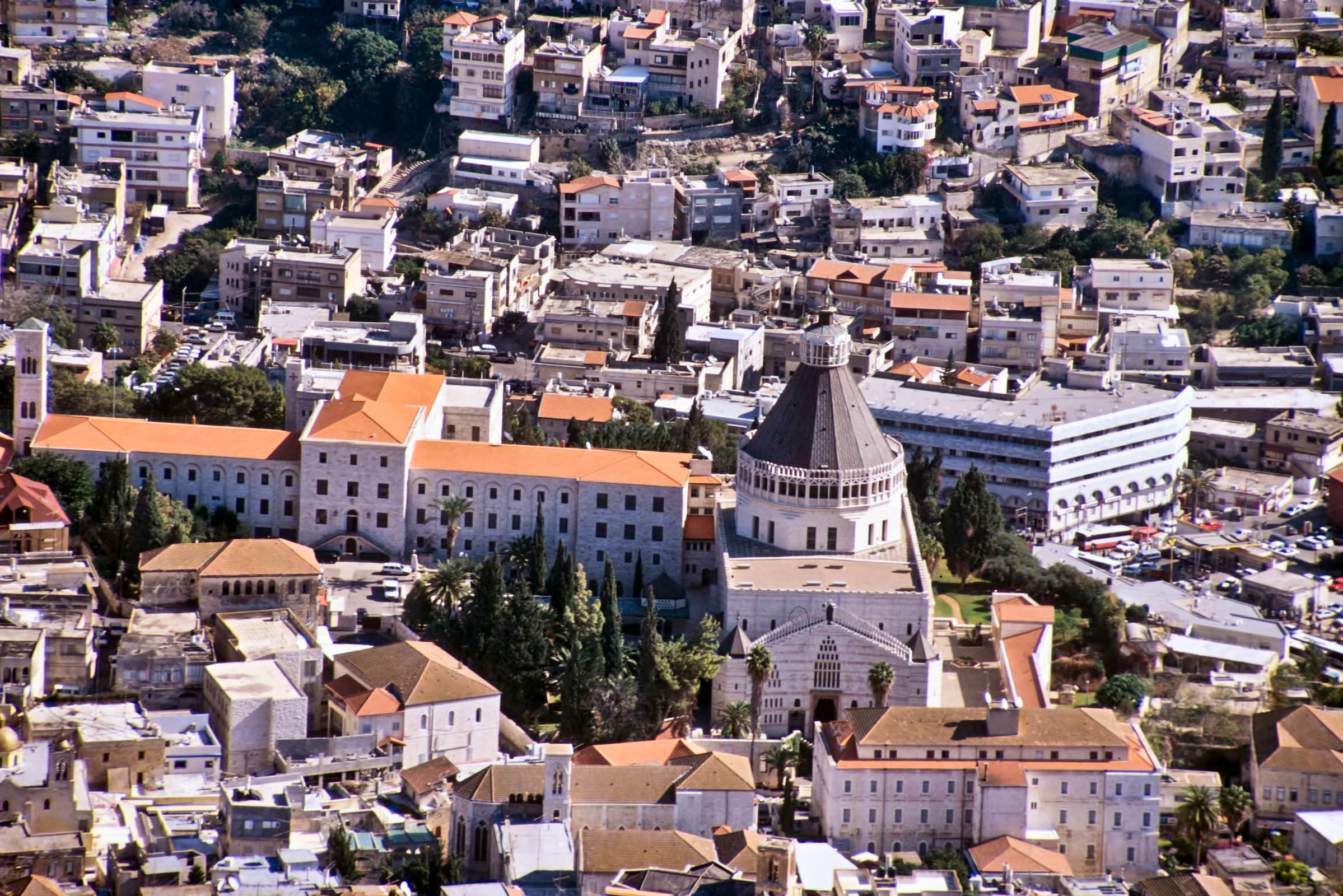 Jes 61,1a: Der Geist des Herrn, Herrn, ist auf mir; denn der Herr hat mich gesalbt.
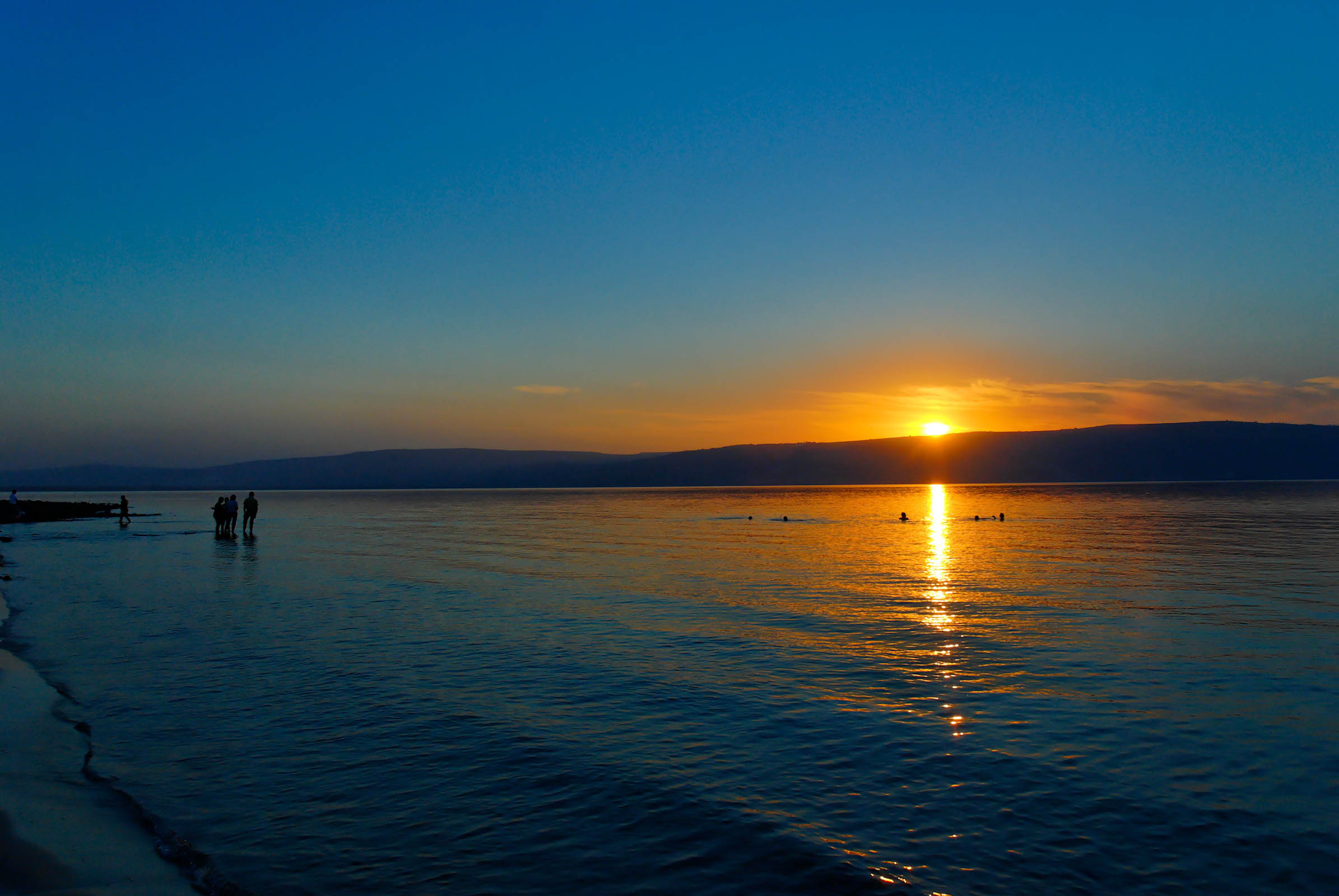 Jes 61,1b: Er hat mich gesandt, den Elenden frohe Botschaft zu bringen, zu verbinden, die gebrochenen Herzens sind, …
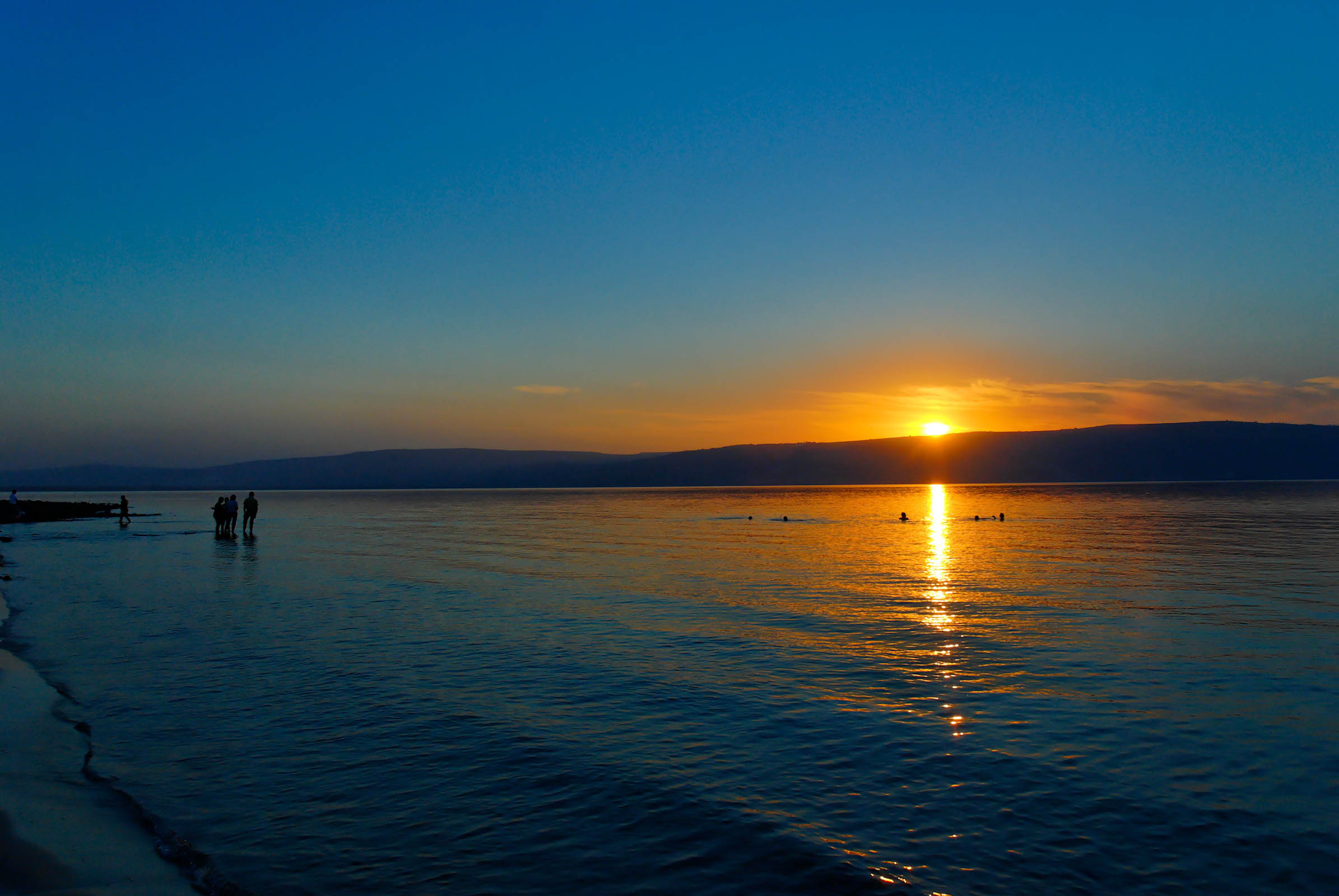 Jes 61,1c: … Freilassung auszurufen den Gefangenen und Öffnung des Kerkers den Gebundenen, …
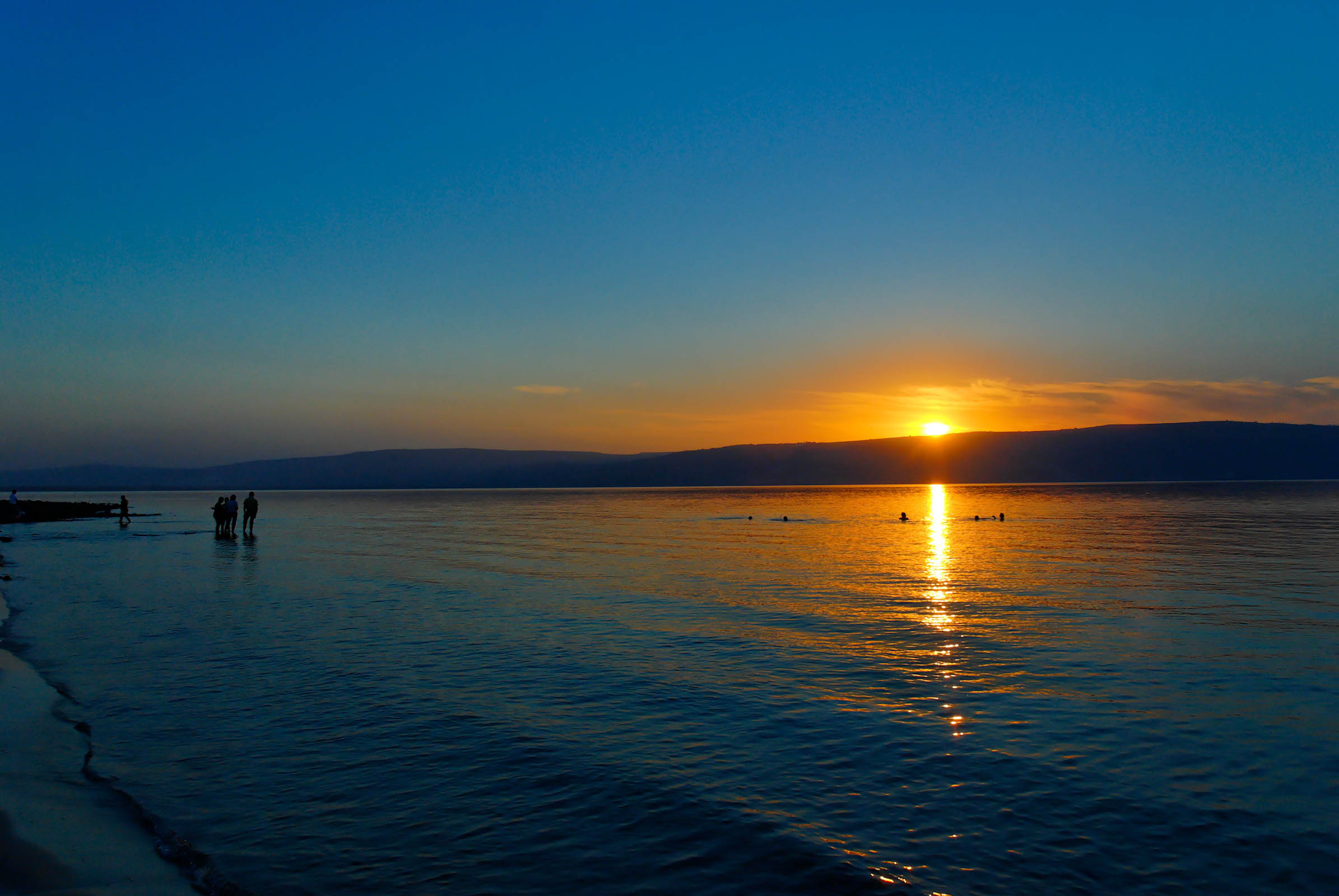 Jes 61,2: … auszurufen das Gnaden-jahr des Herrn.
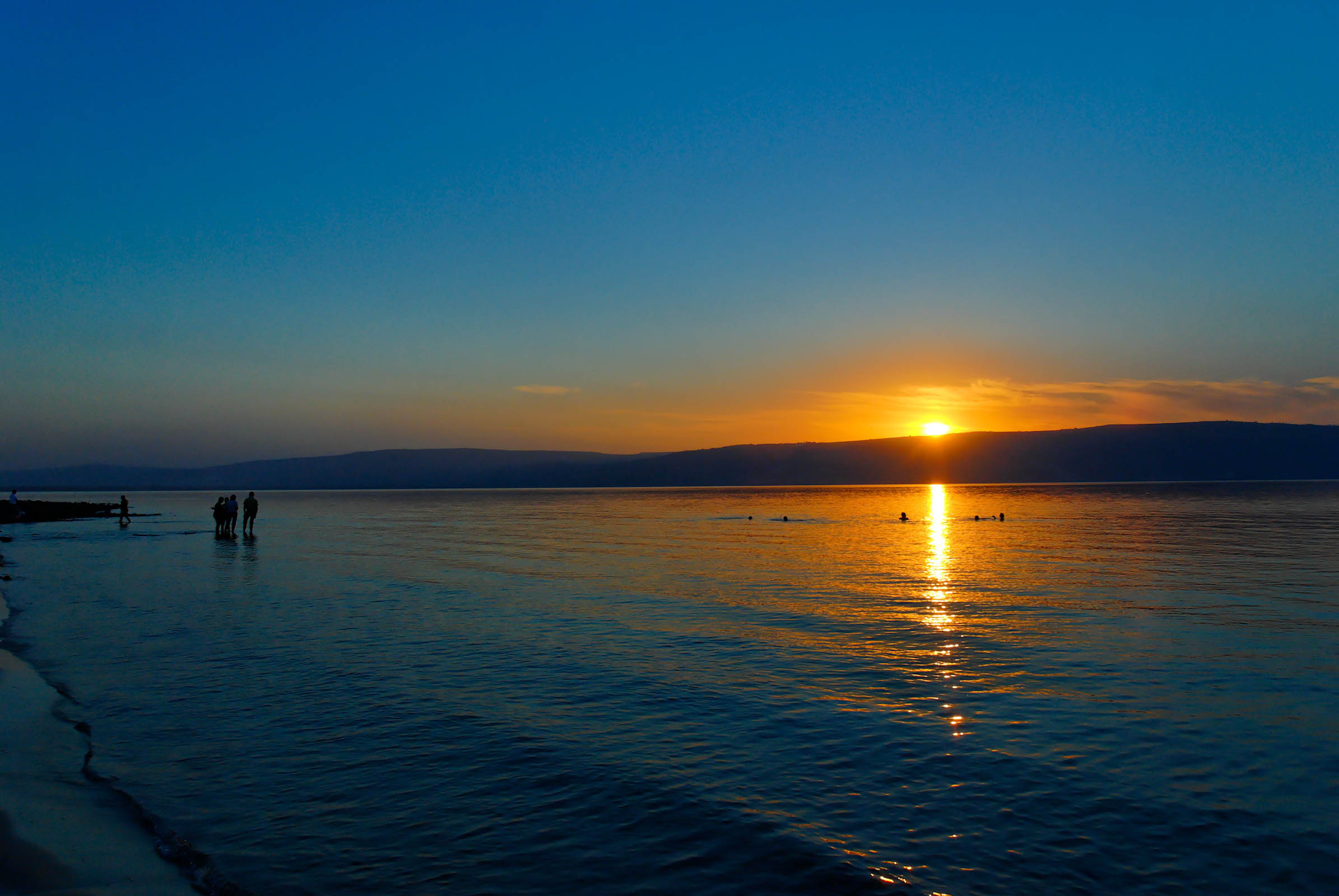 Lk 4,21: Heute ist diese Schrift vor euren Ohren erfüllt.
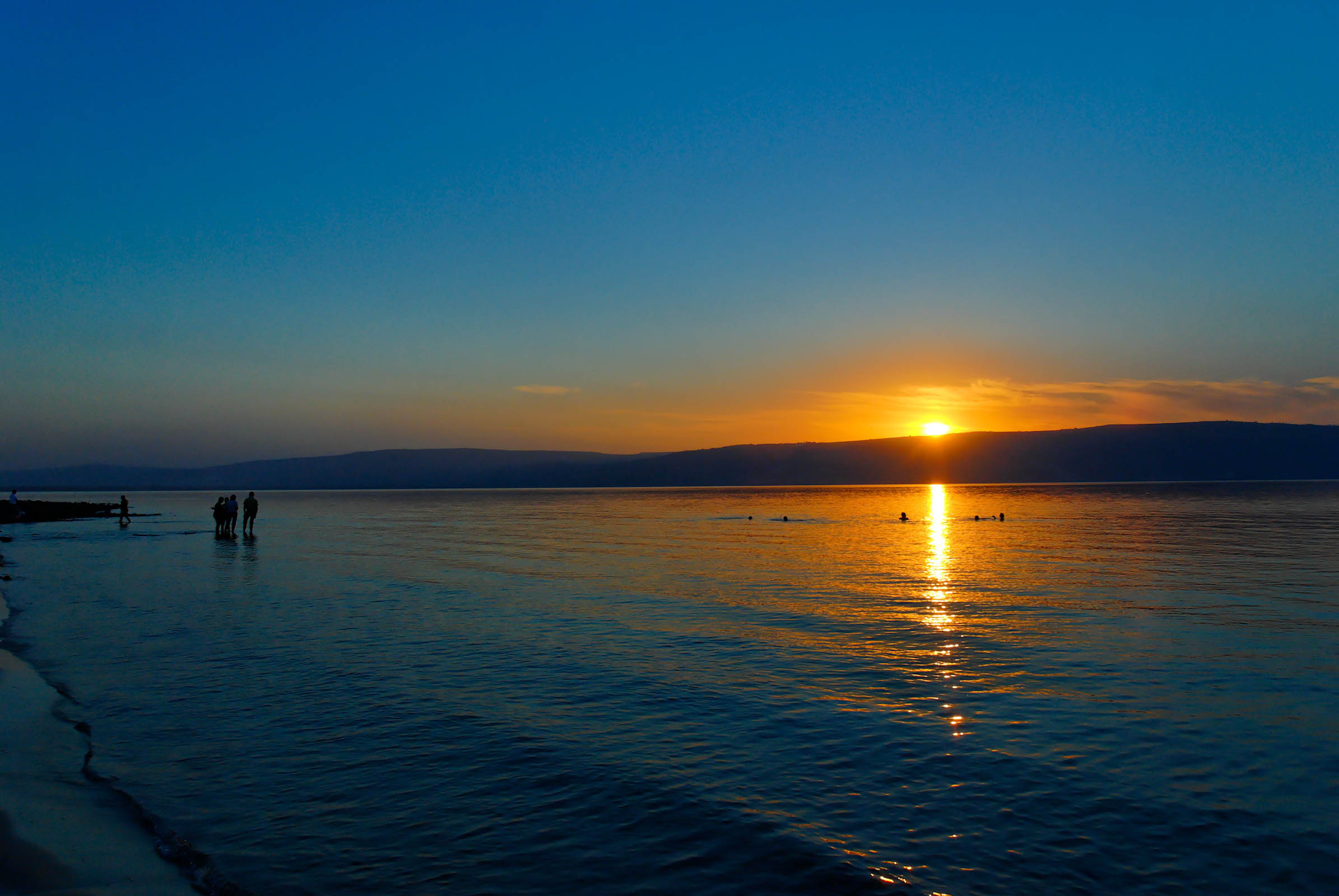 FISCHERBOOT AUS DEM 1. JAHRHUNDERT
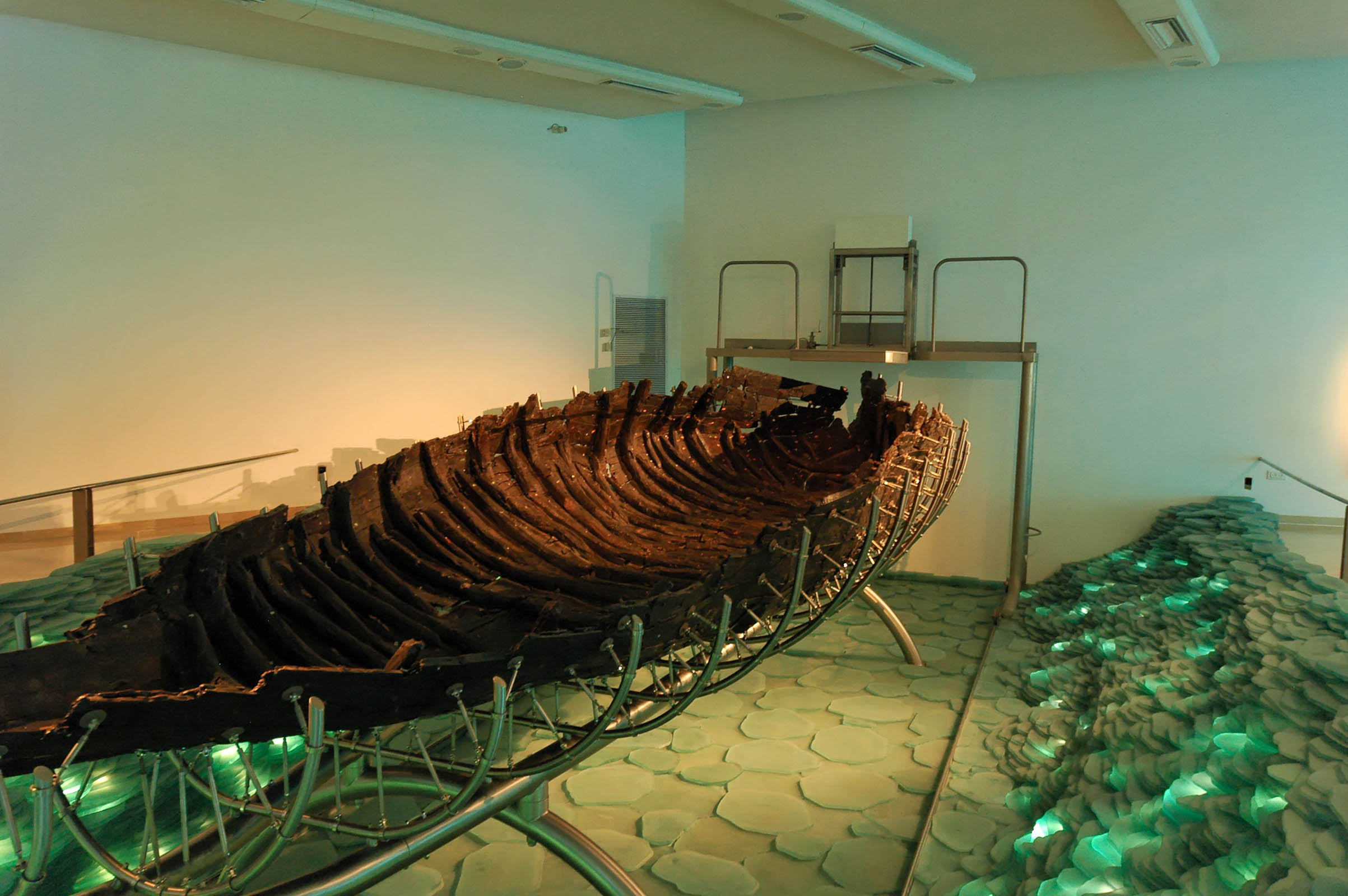 JESUS BERUFT DIE ZWÖLF APOSTEL
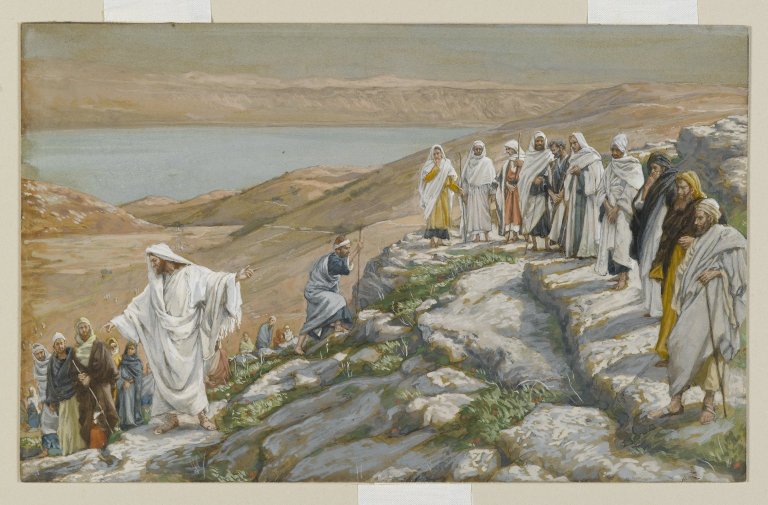 Bild: James Tissot (zw. 1886 und 1894)
JESUS SENDET SEINE JÜNGER AUS
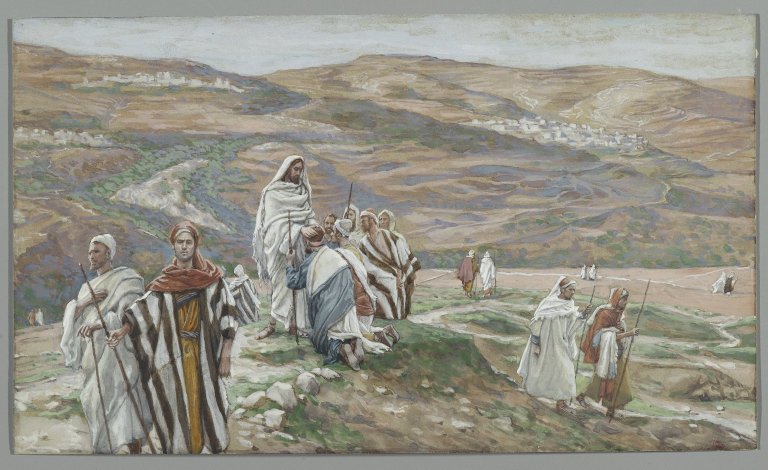 Bild: James Tissot (zw. 1886 und 1894)
FISCHERBOOT BEI TIBERIAS
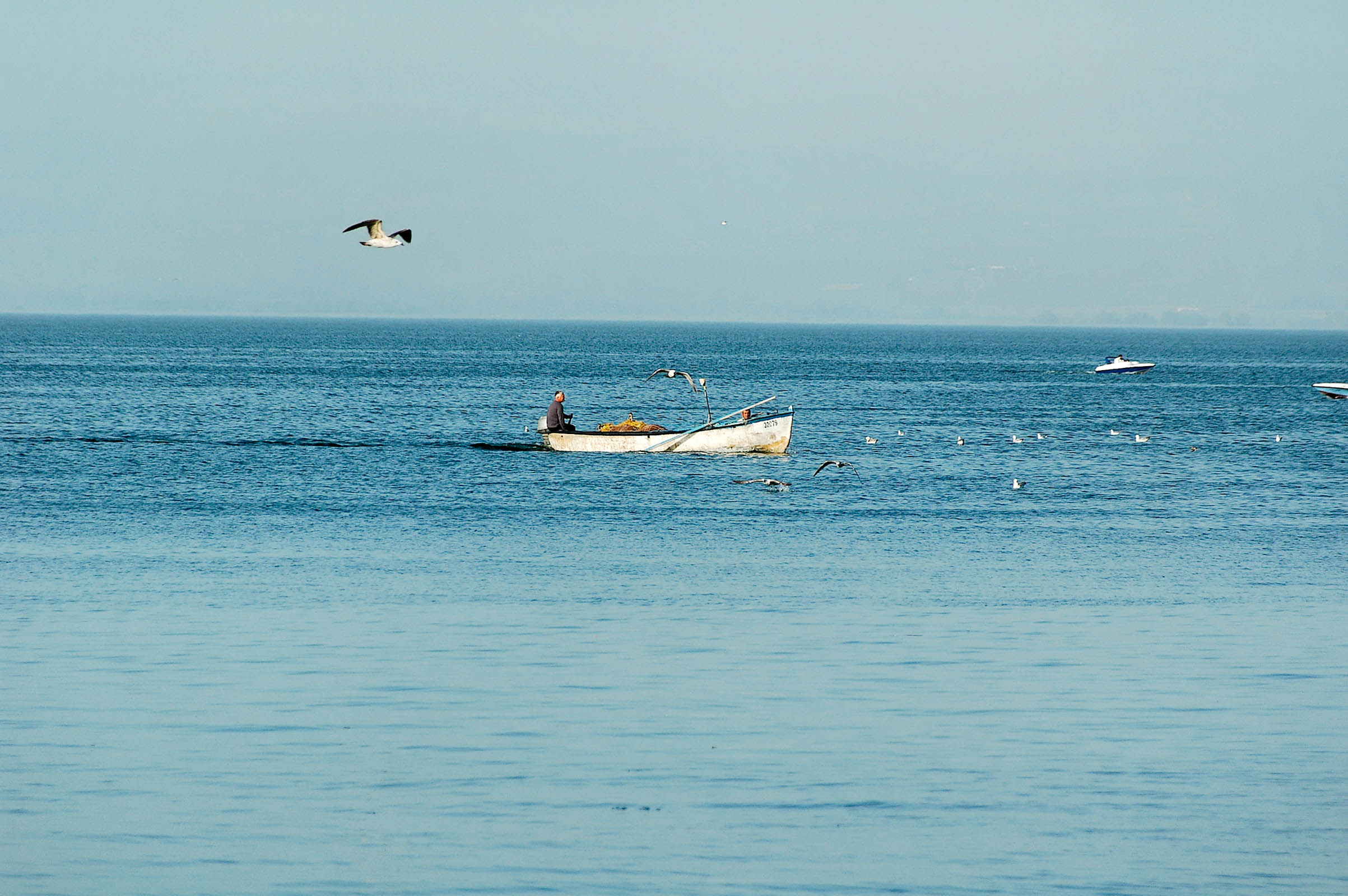 JESUS HEILT DIE SCHWIEGERMUTTER VON PETRUS
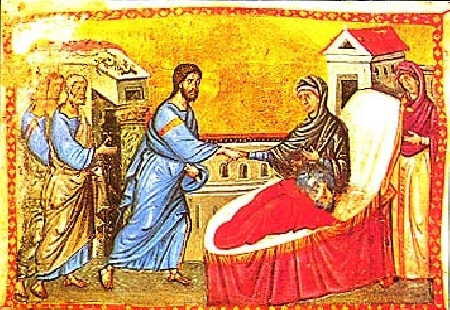 Bild: Athos-Evangeliar (13. Jh.)
Die Wunder Jesu   a. Jesu Macht über Krankheiten   b. Jesu Macht über die Natur   c. Jesu Macht über die Dämonen   d. Jesu Macht über den Tod
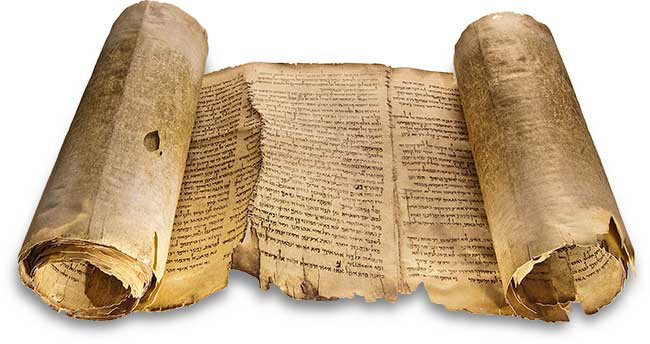 JESUS HEILT DEN GELÄHMTEN
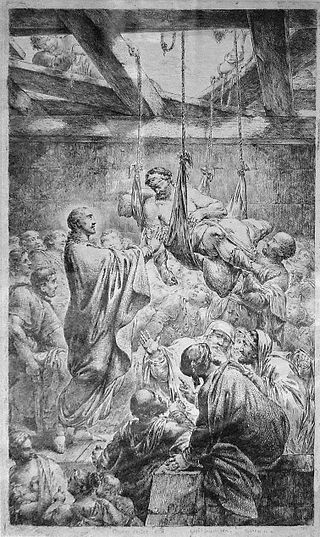 Radierung von Bernhard Rode (1780)
Mk 2,5: Kind, deine Sünden sind dir vergeben.
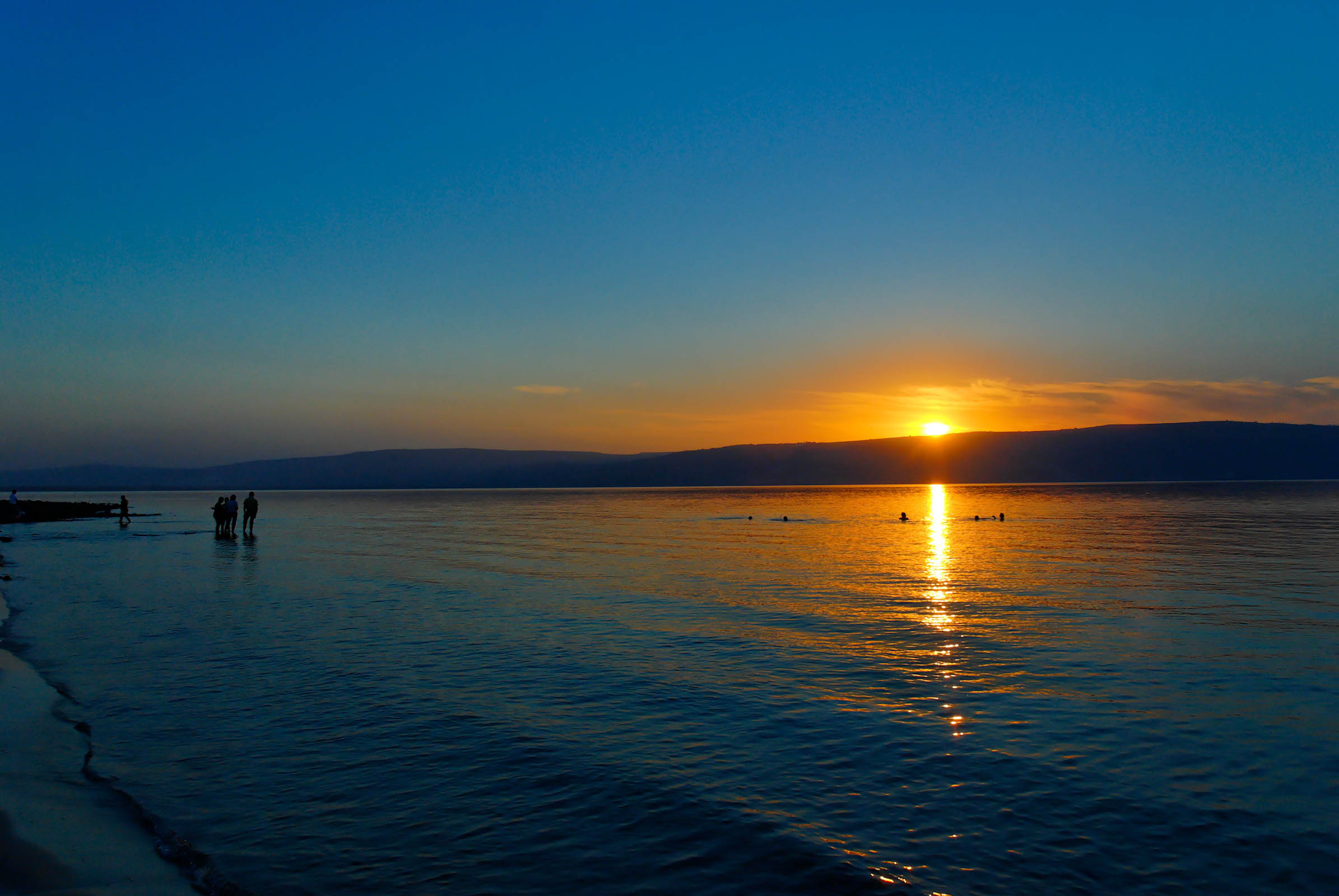 HEILUNG EINES WASSERSÜCHTIGEN
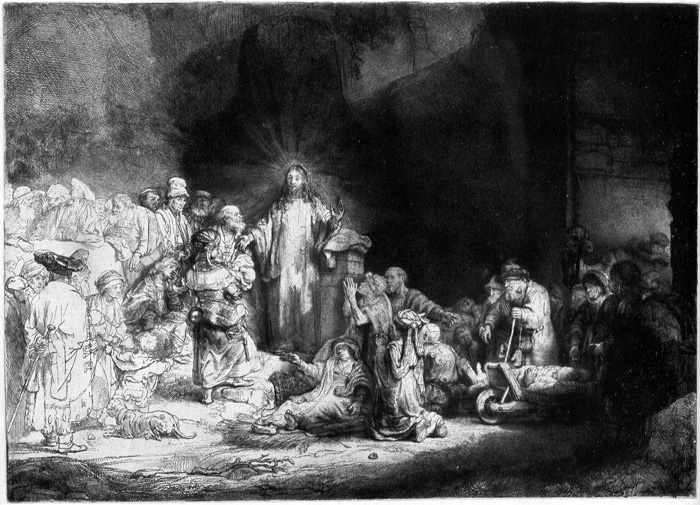 Bild: Rembrandt (1649)
Die Wunder Jesu   a. Jesu Macht über Krankheiten   b. Jesu Macht über die Natur   c. Jesu Macht über die Dämonen   d. Jesu Macht über den Tod
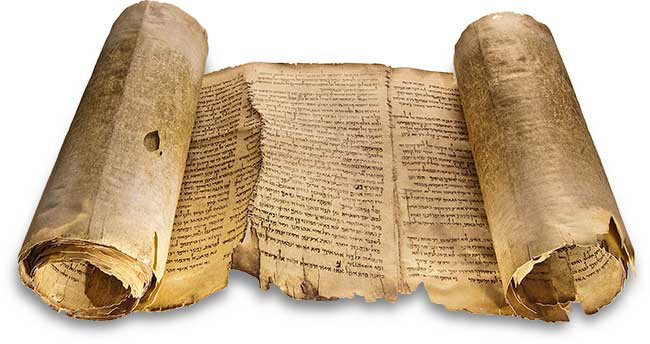 Mk 4,41: Wer ist denn dieser, dass auch der Wind und der See ihm gehorchen?
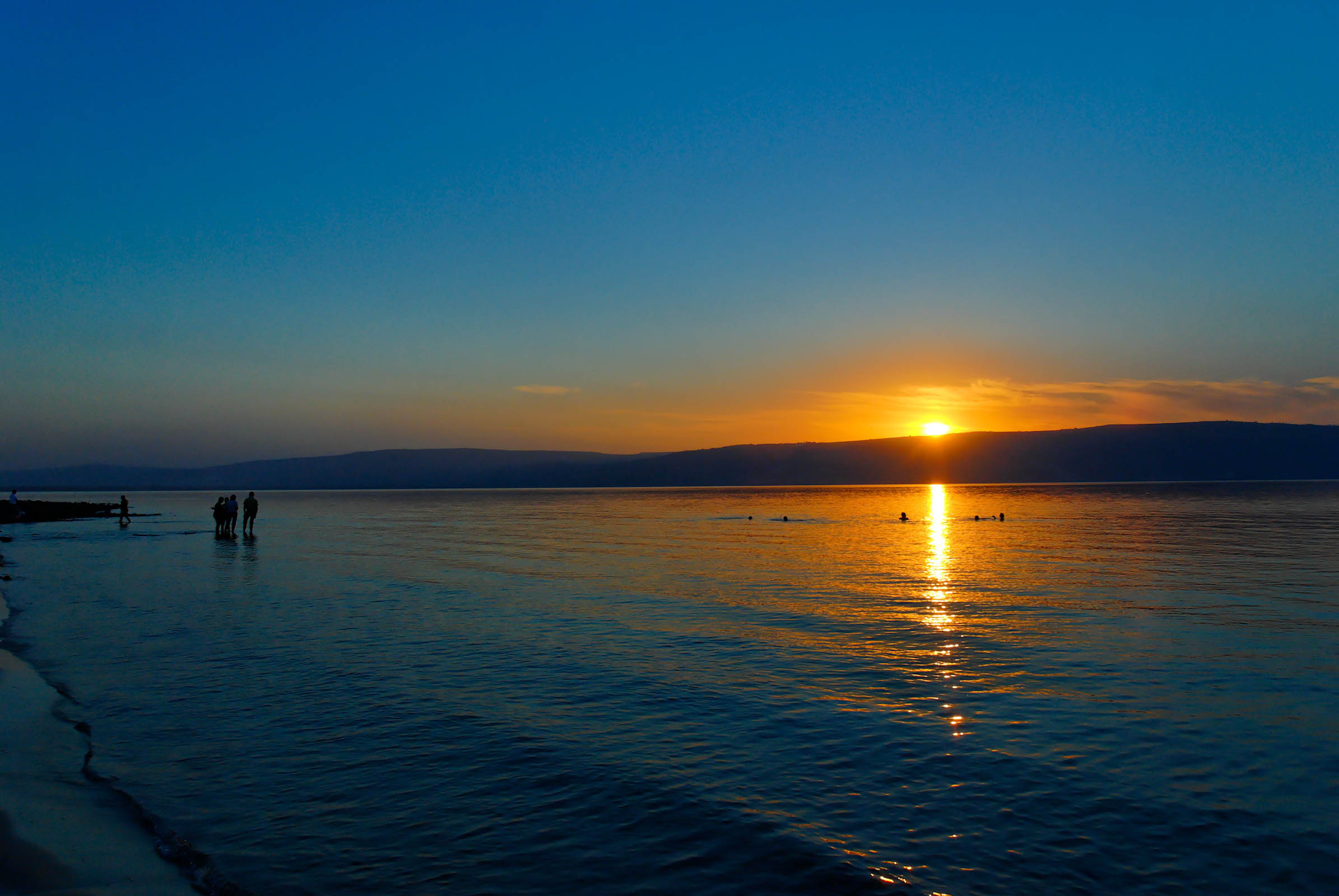 JESUS IM STURM
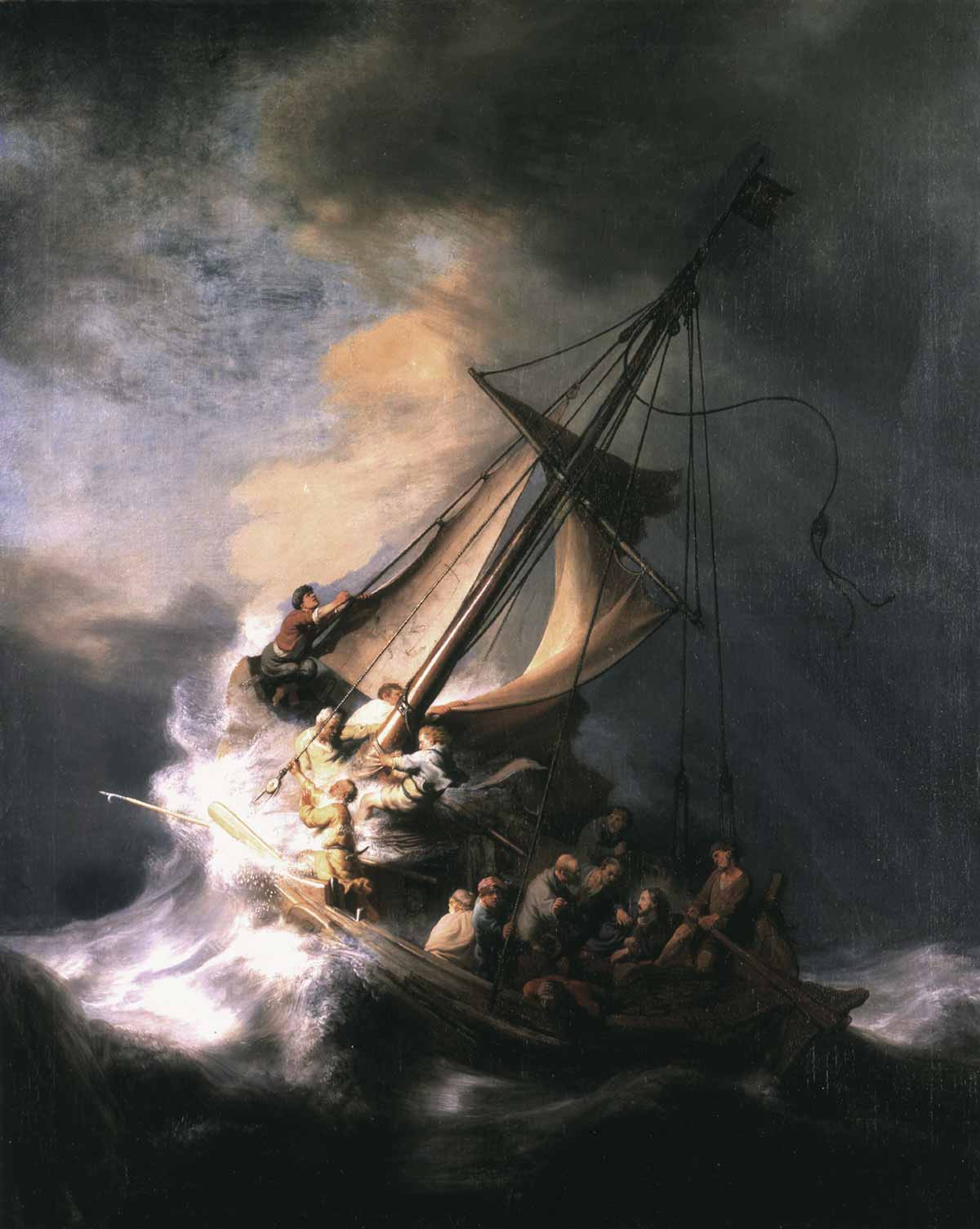 Bild: Rembrandt (1633)
JESUS SCHLÄFT
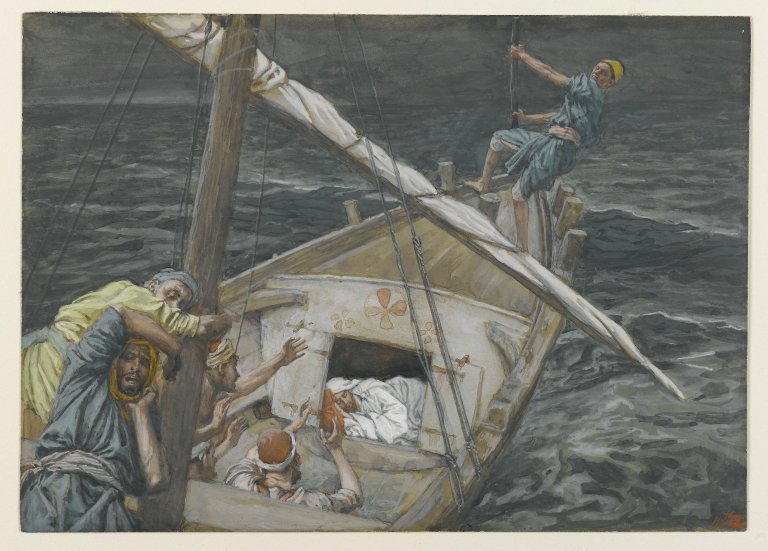 Bild: James Tissot (zw. 1886 und 1894)
Mk 4,39: Schweig, verstumme! Und der Wind legte sich und es entstand eine grosse Stille.
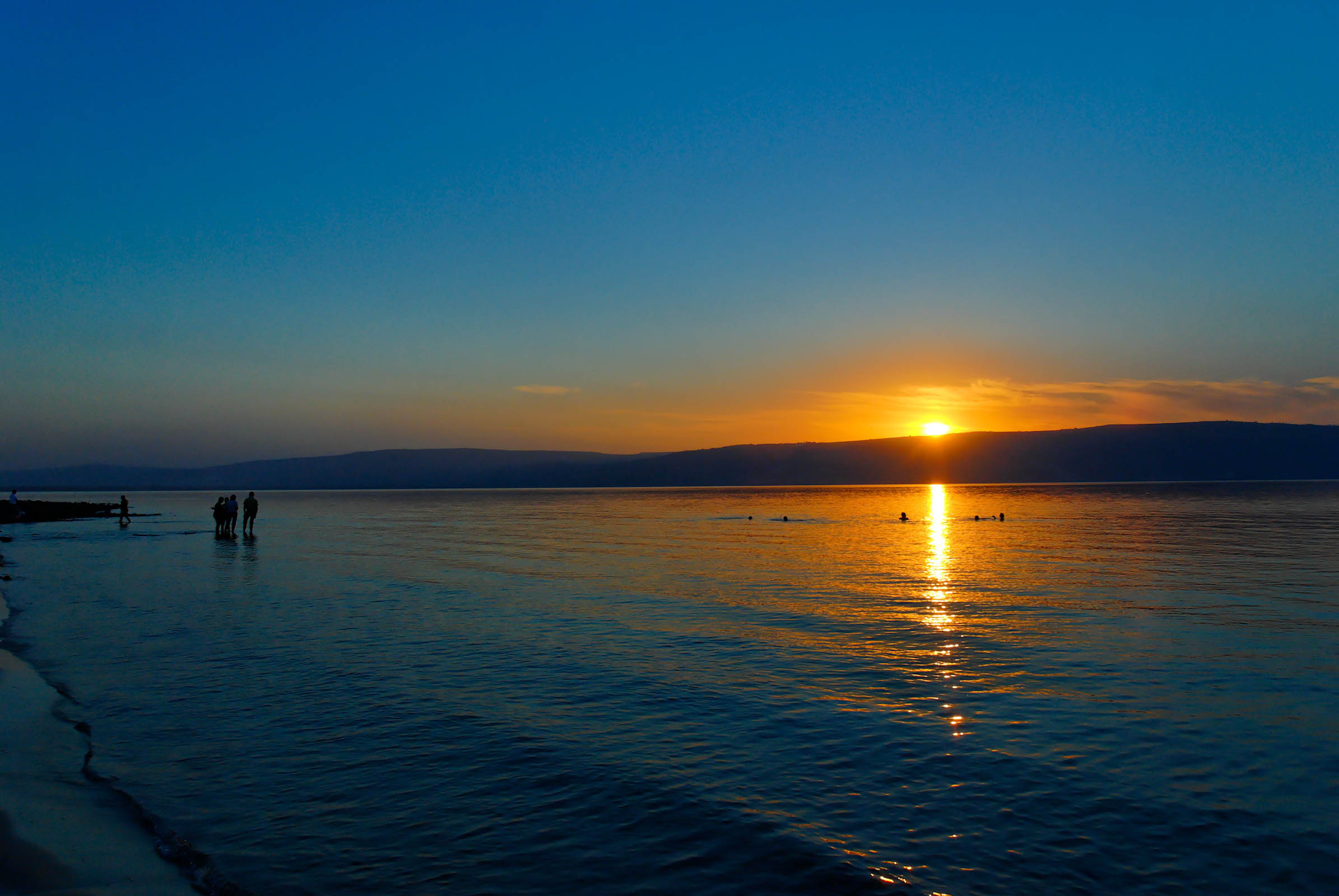 JESUS GEHT AUF DEM WASSER
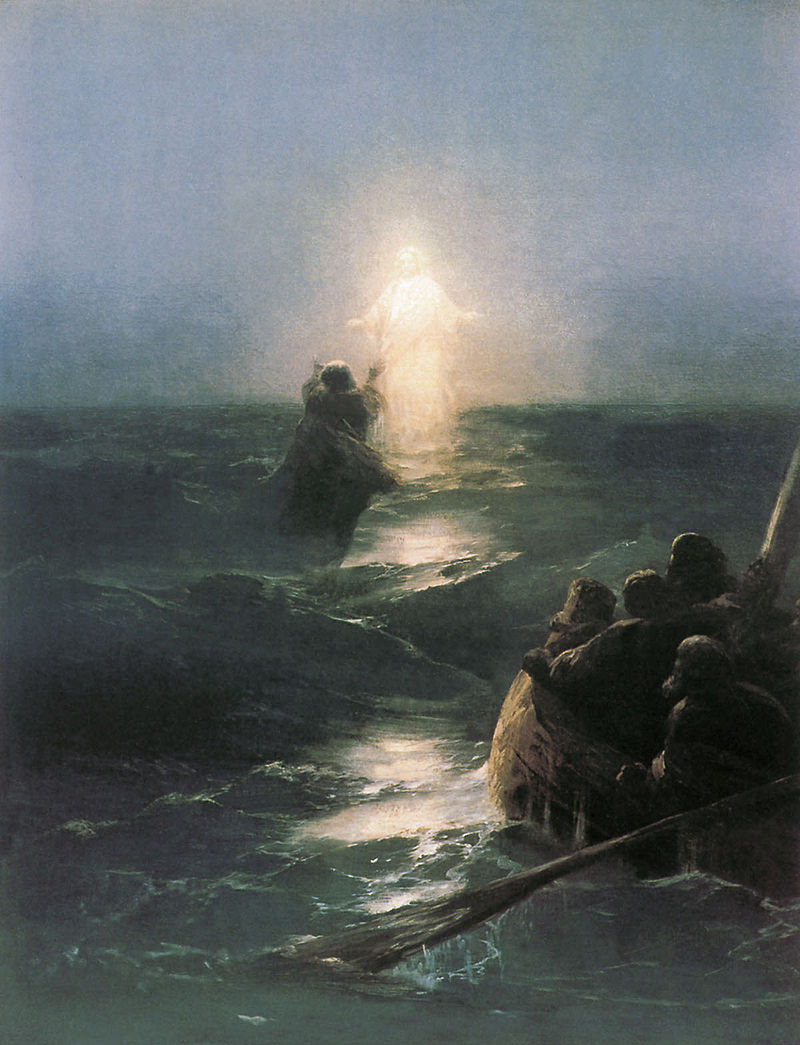 Bild: Ivan Aivazovsky (1843)
DER GROSSE FISCHFANG
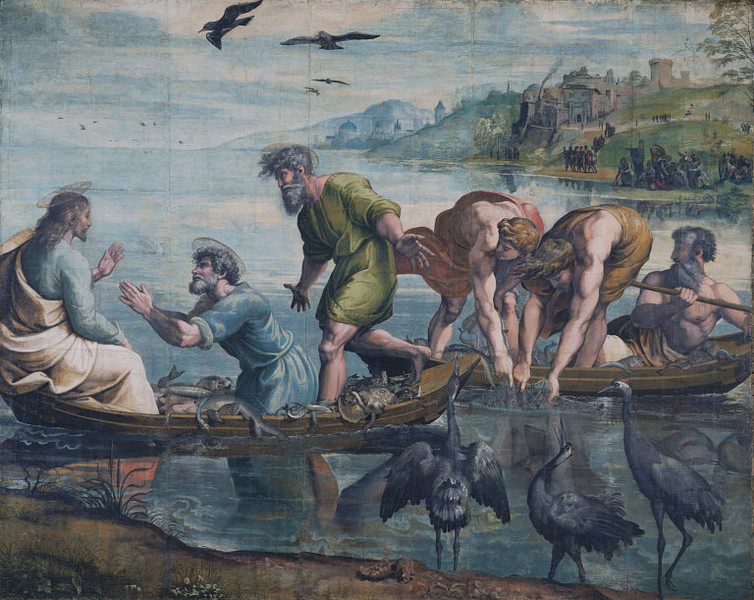 Die Wunder Jesu   a. Jesu Macht über Krankheiten   b. Jesu Macht über die Natur   c. Jesu Macht über die Dämonen   d. Jesu Macht über den Tod
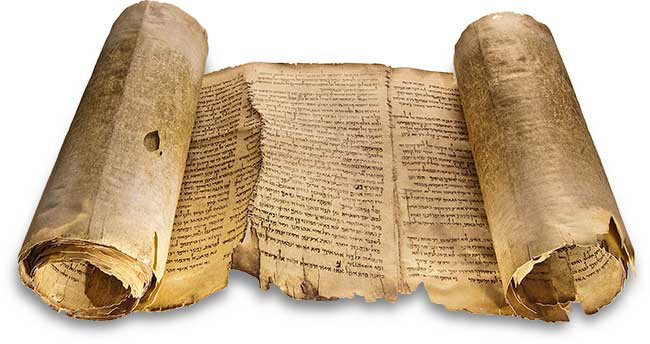 DIE KÜSTE BEI GADARA
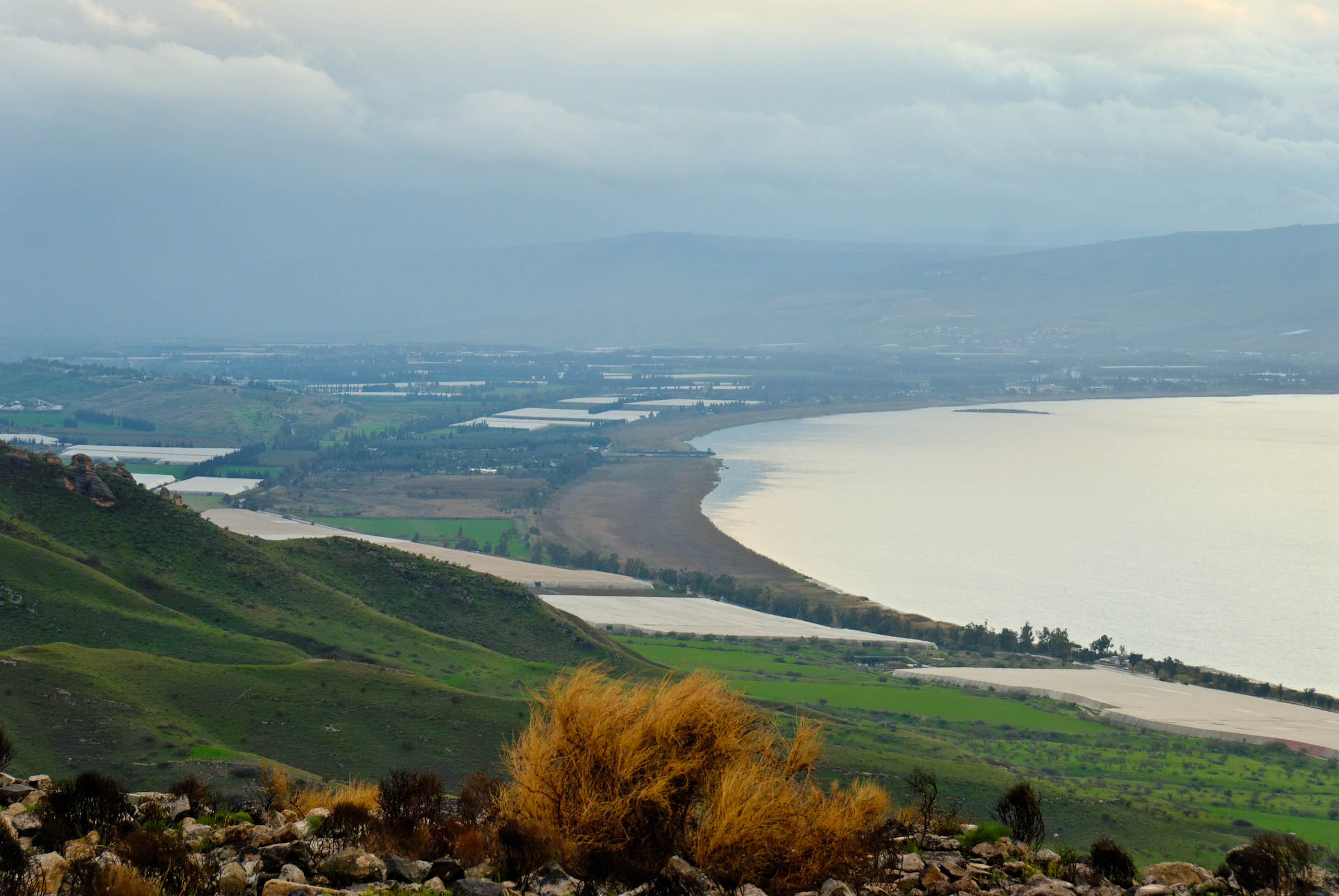 Mk 5,7: Was habe ich mit dir zu schaffen, Jesus, Sohn Gottes, des Höchsten? Ich beschwöre dich bei Gott, quäle mich nicht!
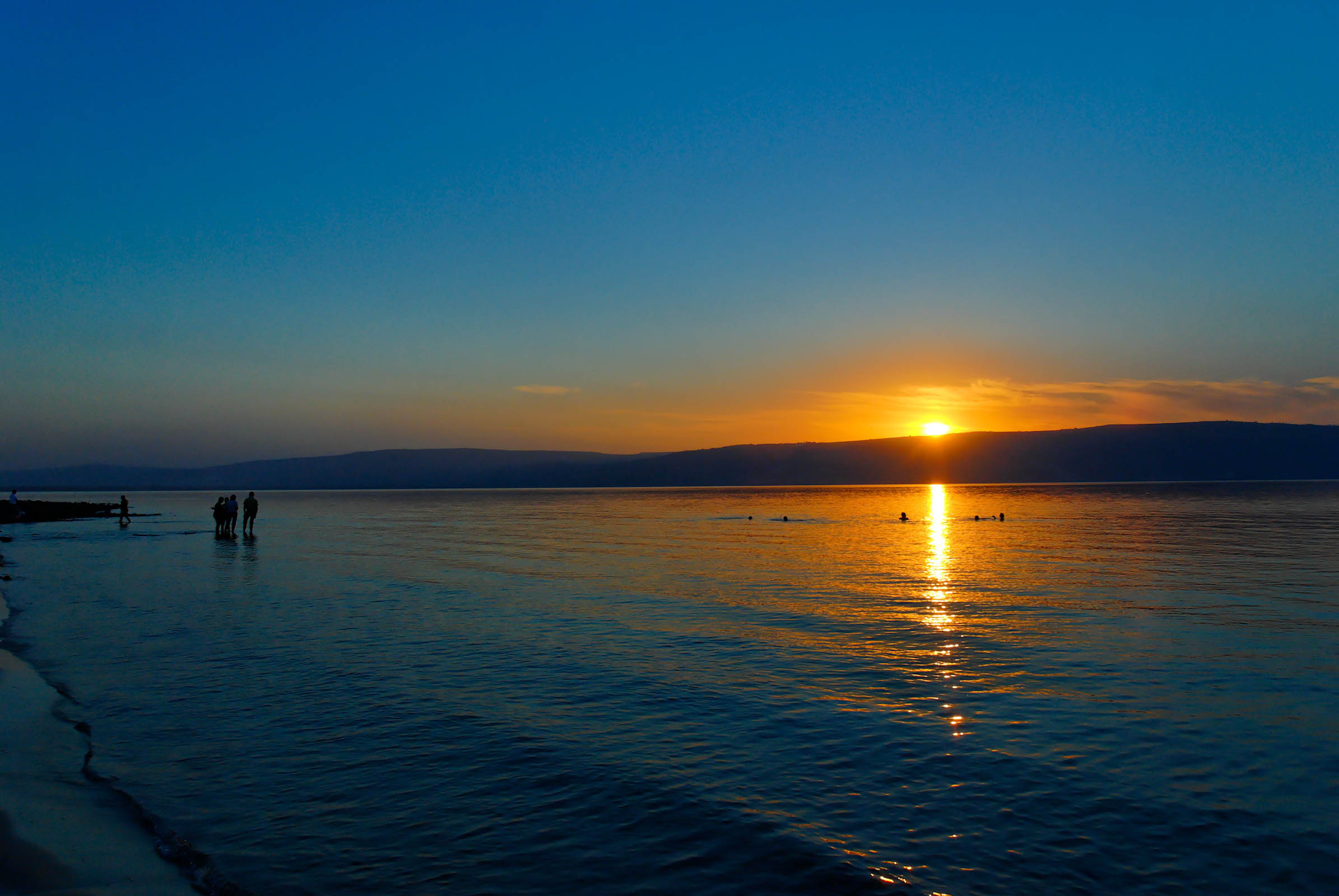 Mk 5,8: Fahre aus, du unreiner Geist, aus dem Menschen!
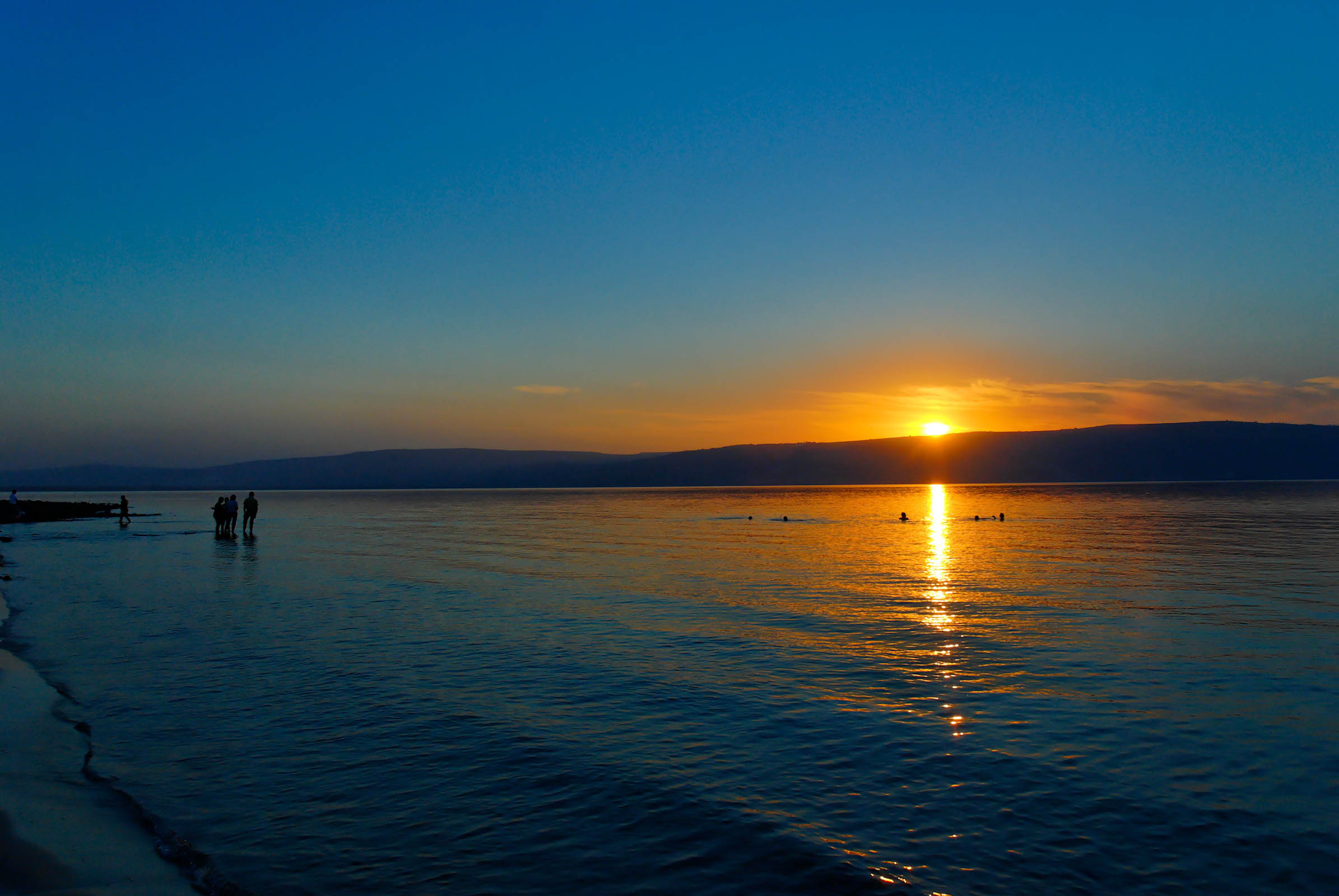 Die Wunder Jesu   a. Jesu Macht über Krankheiten   b. Jesu Macht über die Natur   c. Jesu Macht über die Dämonen   d. Jesu Macht über den Tod
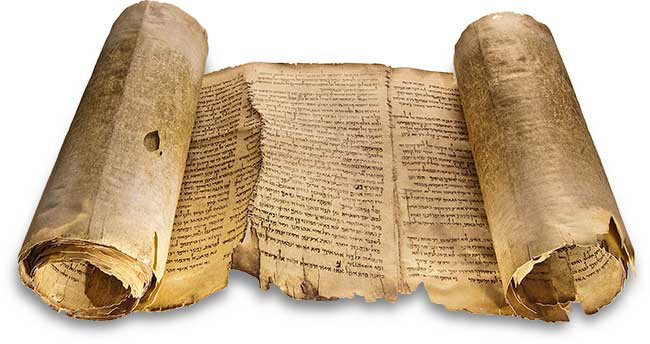 DIE AUFERWECKUNG BEI NAIN
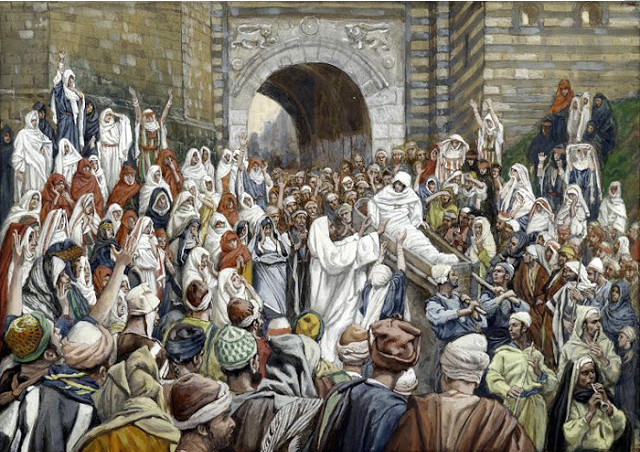 Bild: James Tissot (1836-1902)
Lk 7,14: Jüngling, ich sage dir, steh auf.
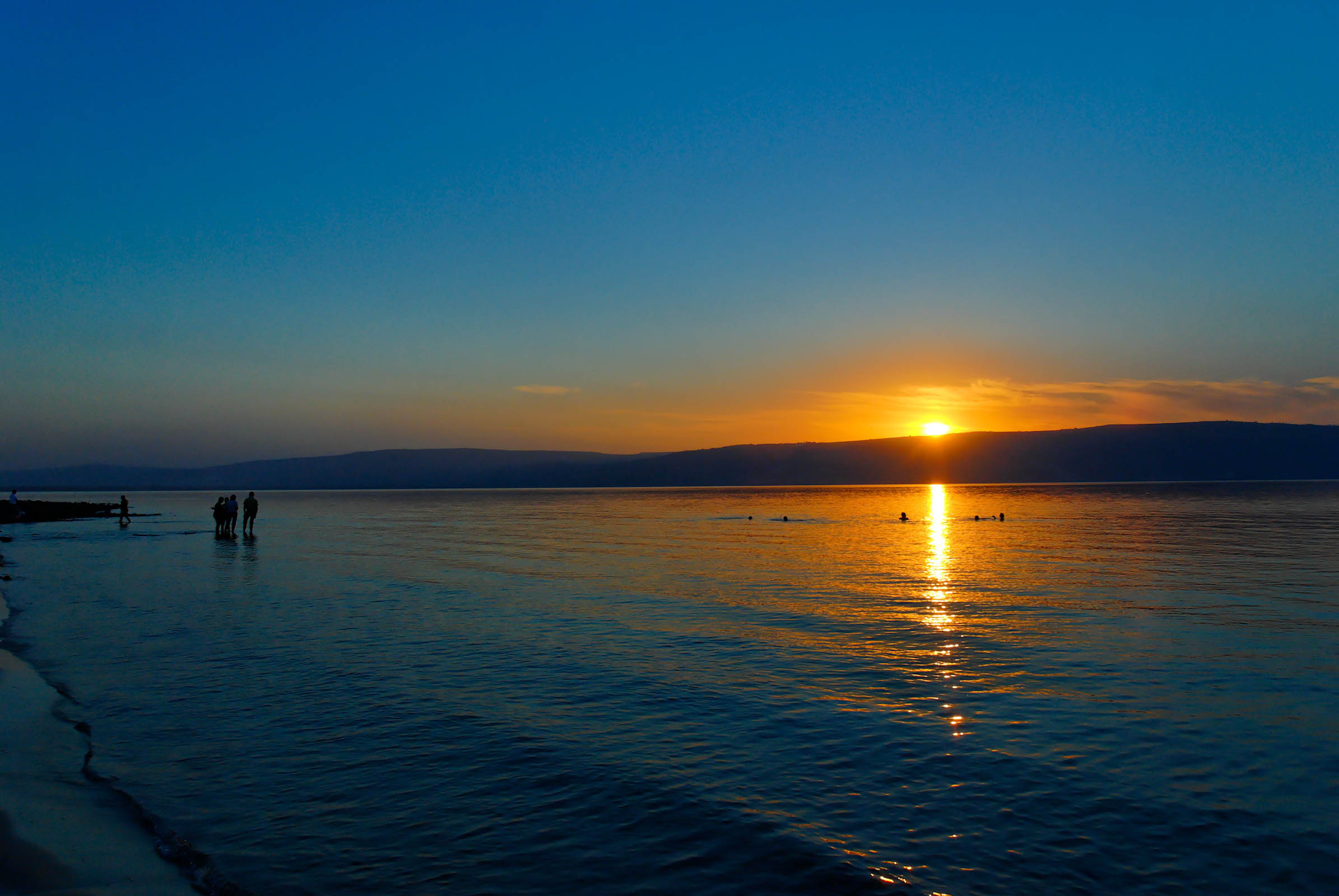 Mt 13,54: Woher hat er diese Weisheit und die Wunderwerke?
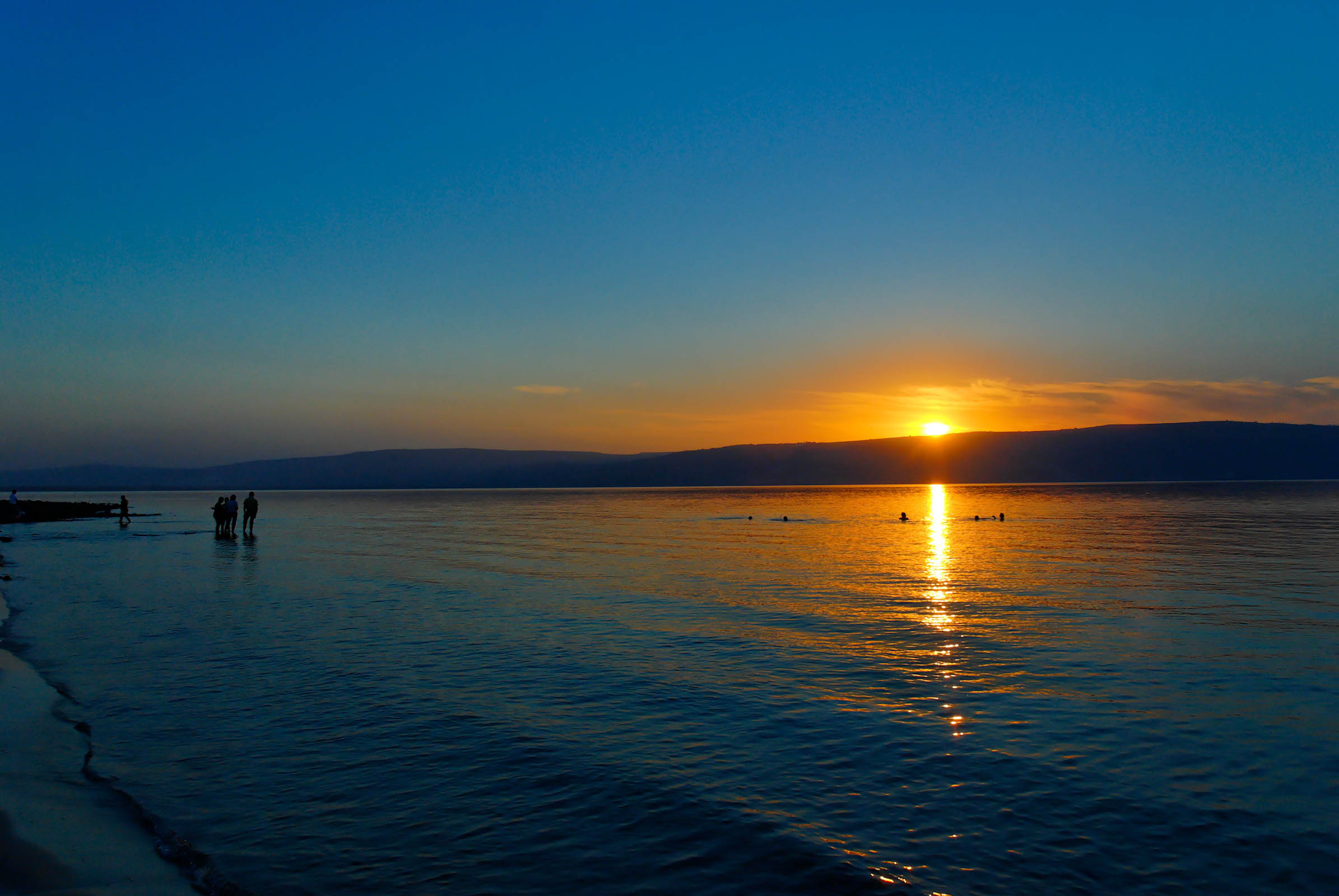 JESUS HEILT EINEN TAUBSTUMMEN
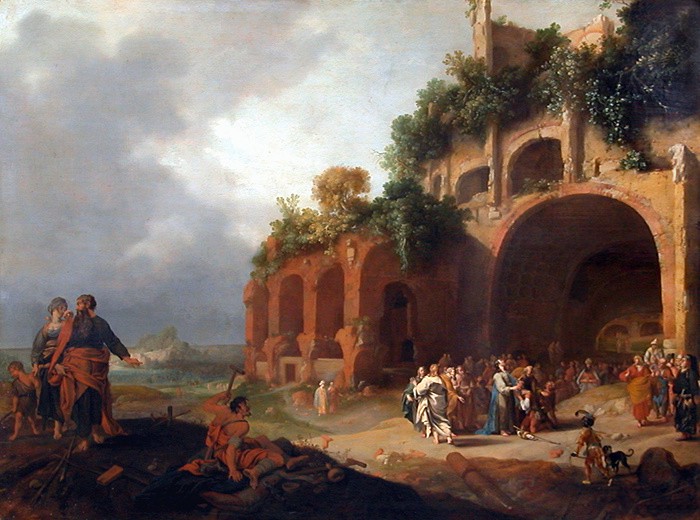 Bild: Bartholomeus Breenbergh (1635)
Joh 20,30: Auch viele andere Zeichen hat nun zwar Jesus vor den Jüngern getan, die nicht in diesem Buch geschrieben sind.
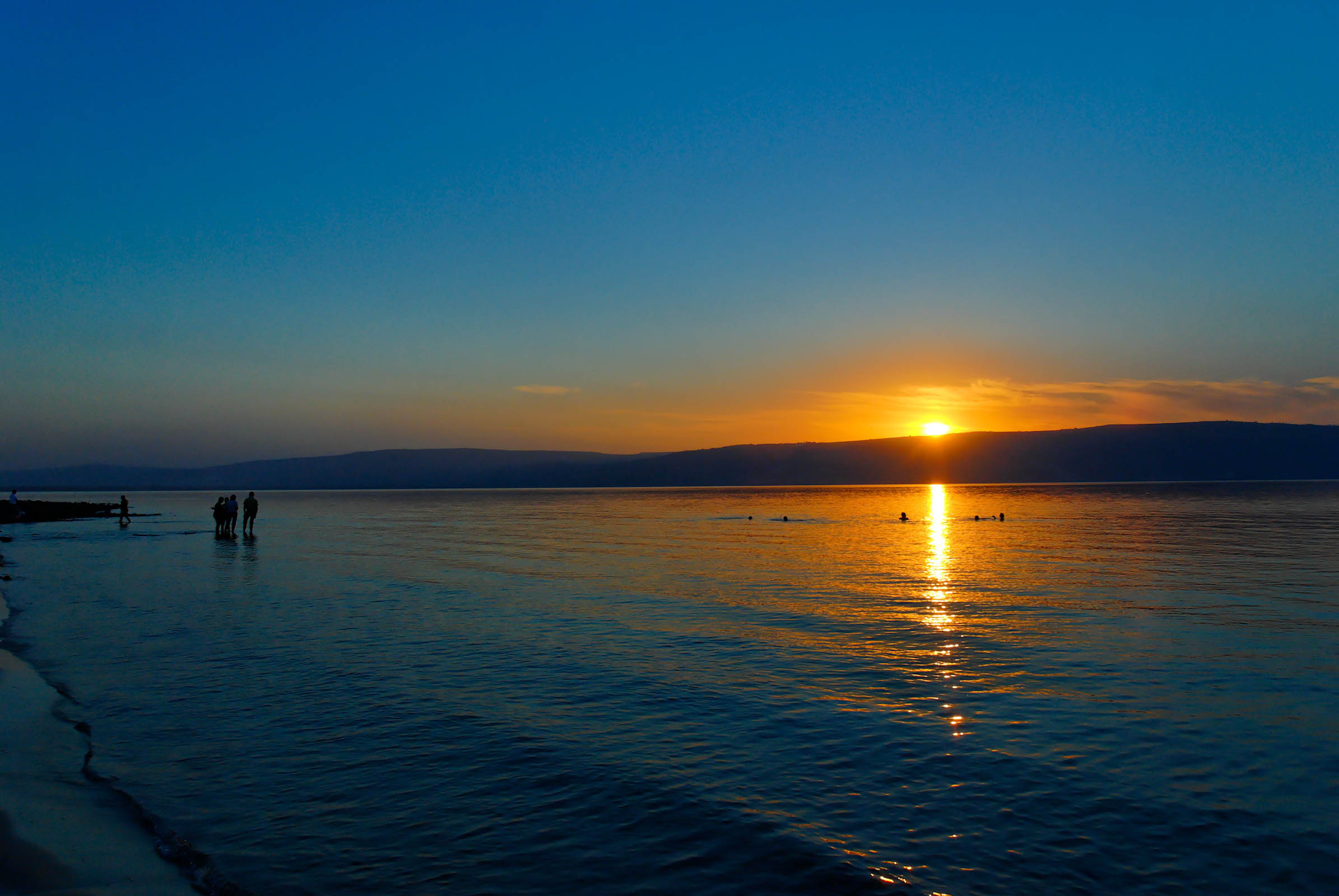 Joh 20,31: Diese aber sind ge-schrieben, damit ihr glaubt, dass Jesus der Christus ist, der Sohn Gottes, und damit ihr durch den Glauben Leben habt in seinem Namen.
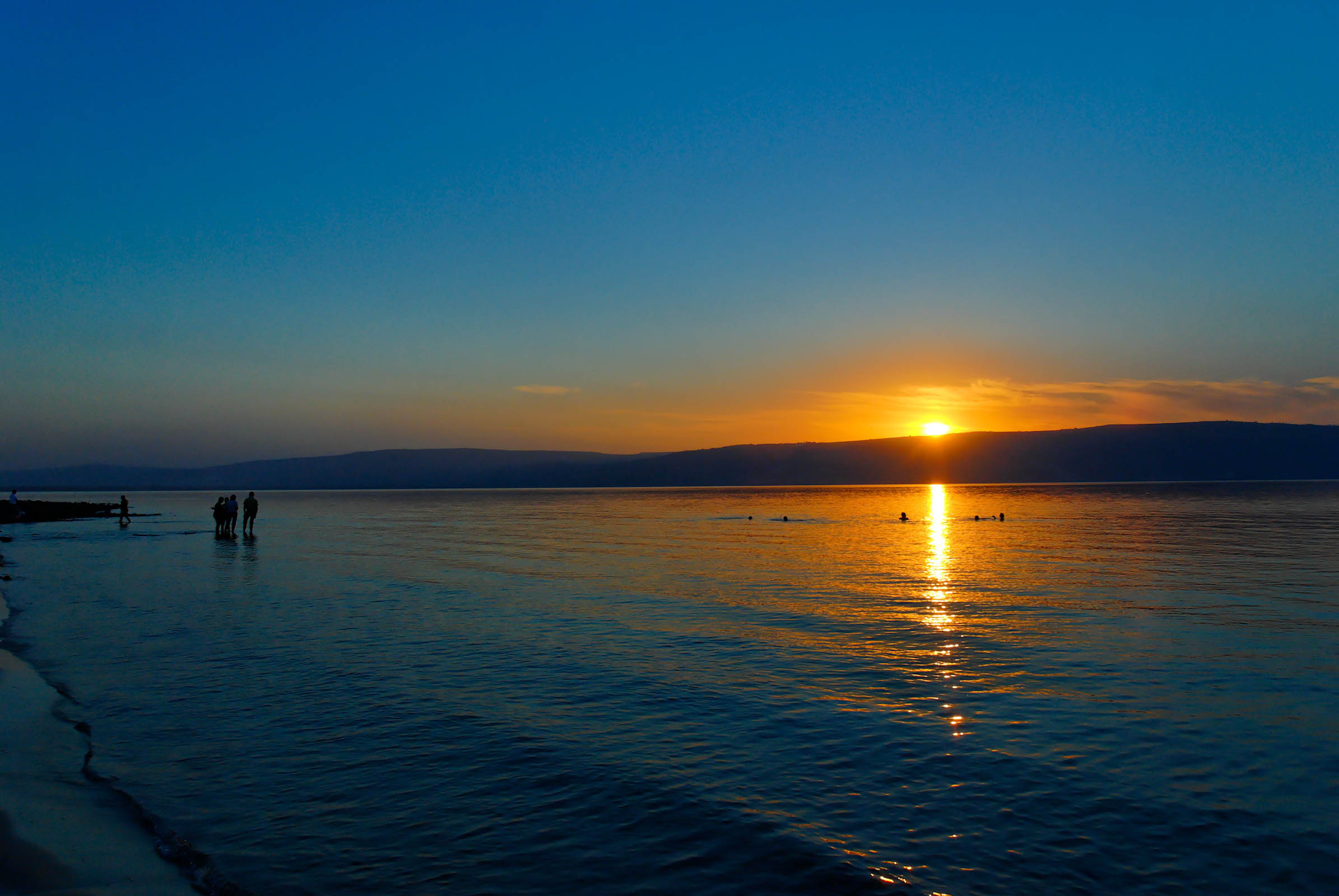 JESUS UNTERWEGS
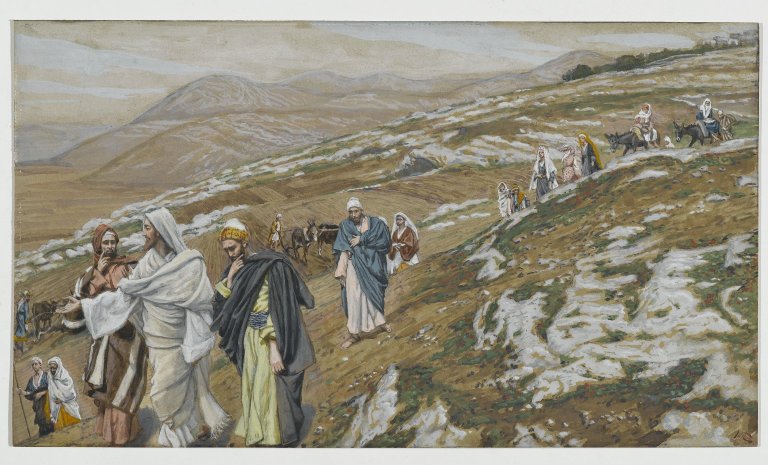 Bild: James Tissot (zw. 1886 und 1894)
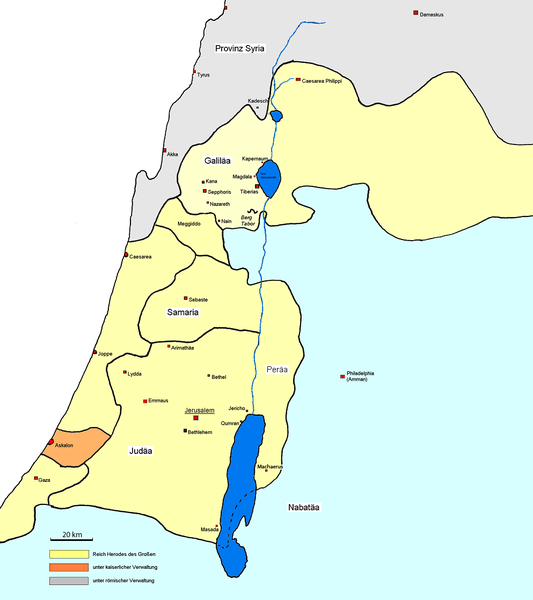 ISRAEL IM ERSTEN JAHRHUNDERT
Thomas Ihle, GNU 1.2 or later
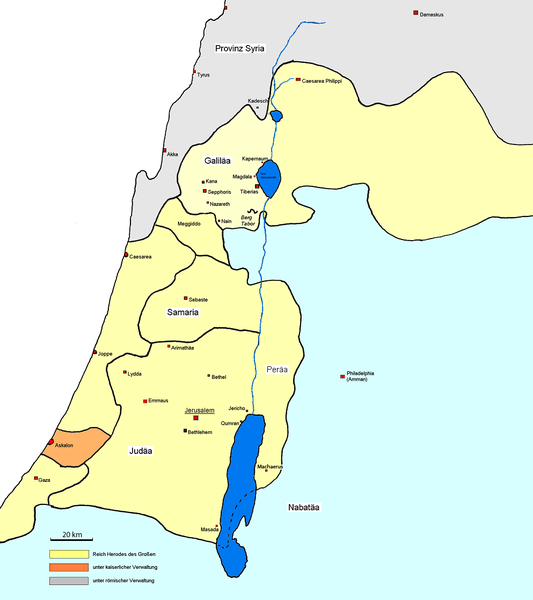 ISRAEL IM ERSTEN JAHRHUNDERT
Thomas Ihle, GNU 1.2 or later
RUINEN VON CAESAREA PHILIPPI
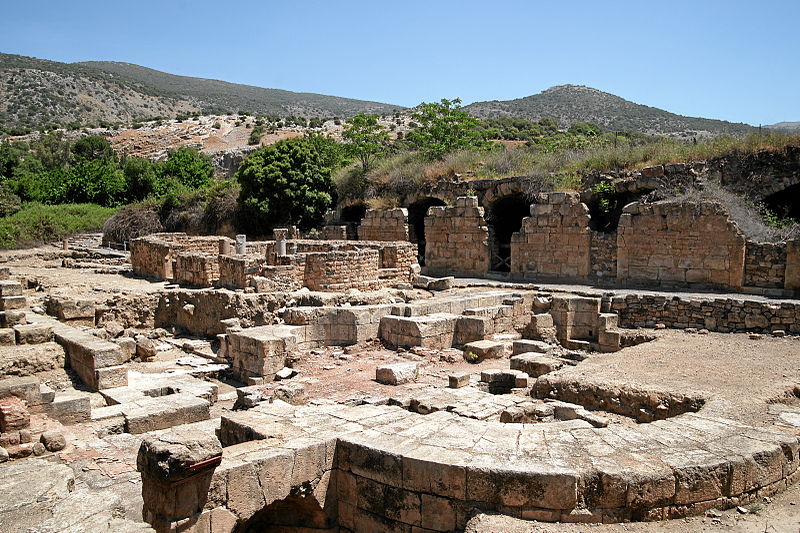 Bild: Mboesch (CC-BY-SA 4.0)
Mt 16,15: Ihr aber, was sagt ihr, wer ich bin?
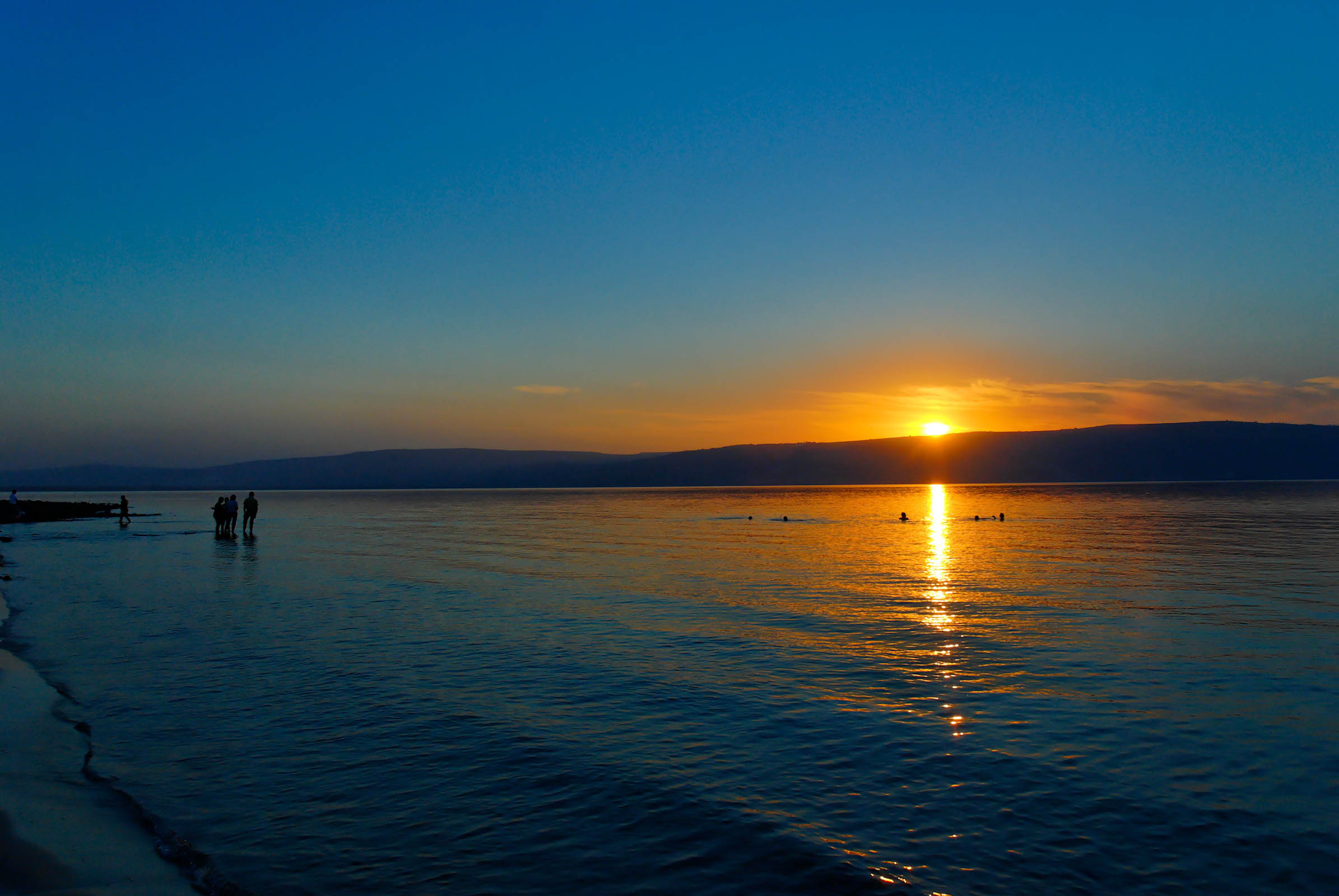 Mt 16,16: Simon Petrus aber ant-wortete und sprach: Du bist Christus, der Sohn des lebendigen Gottes.
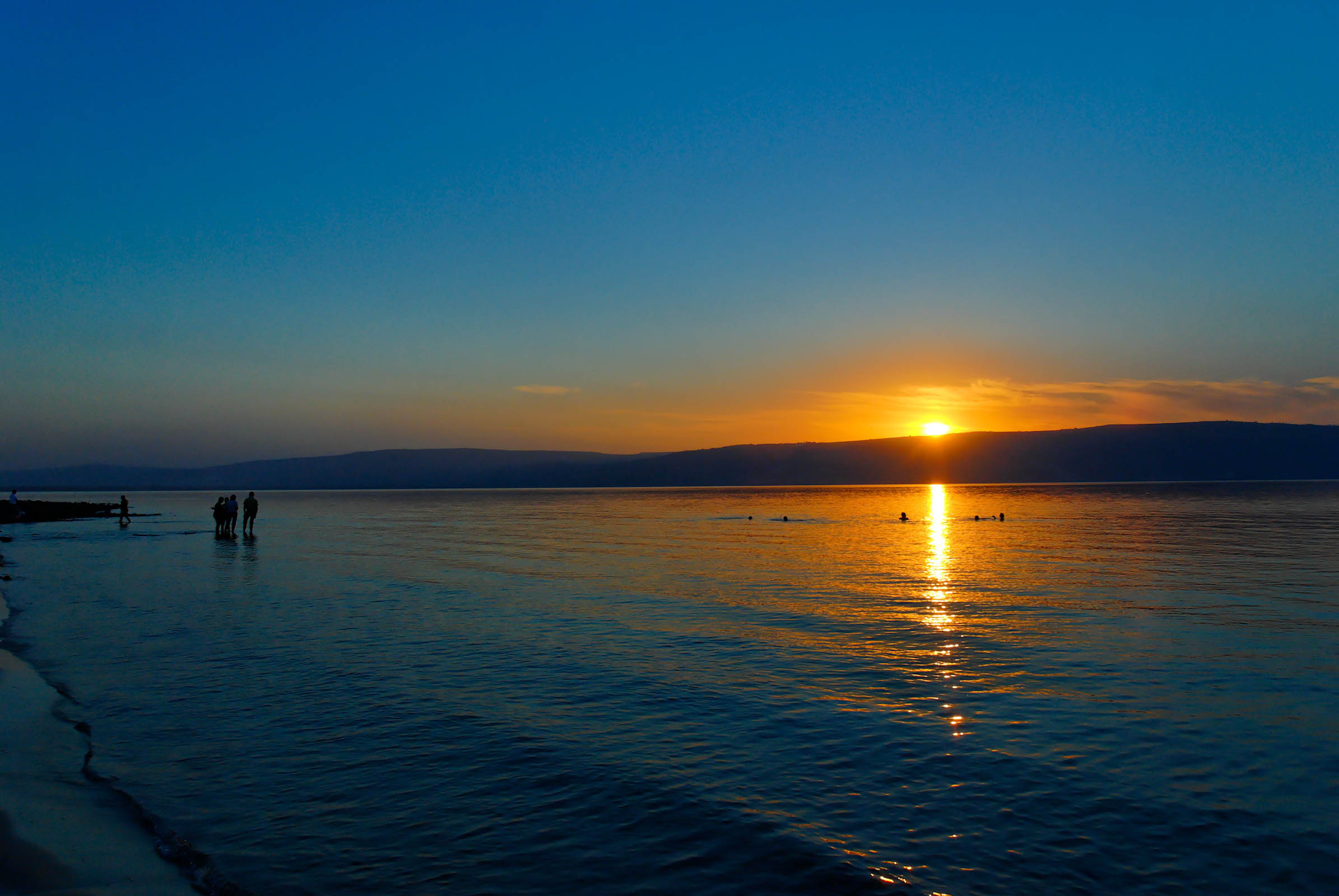 DIE VERKLÄRUNG JESU
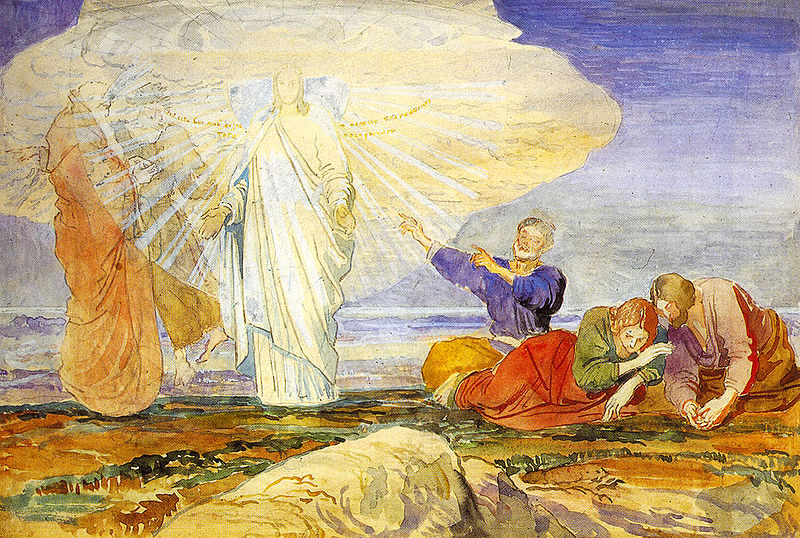 Bild: Alexander Ivanov (1824)
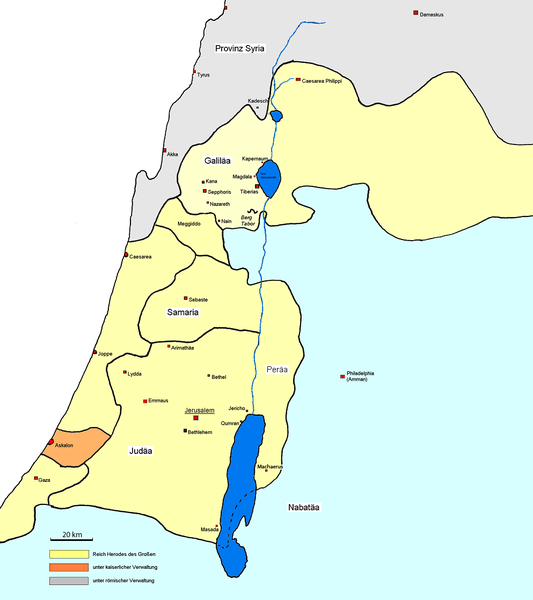 ISRAEL IM ERSTEN JAHRHUNDERT
Thomas Ihle, GNU 1.2 or later
BETHANIEN (2006)
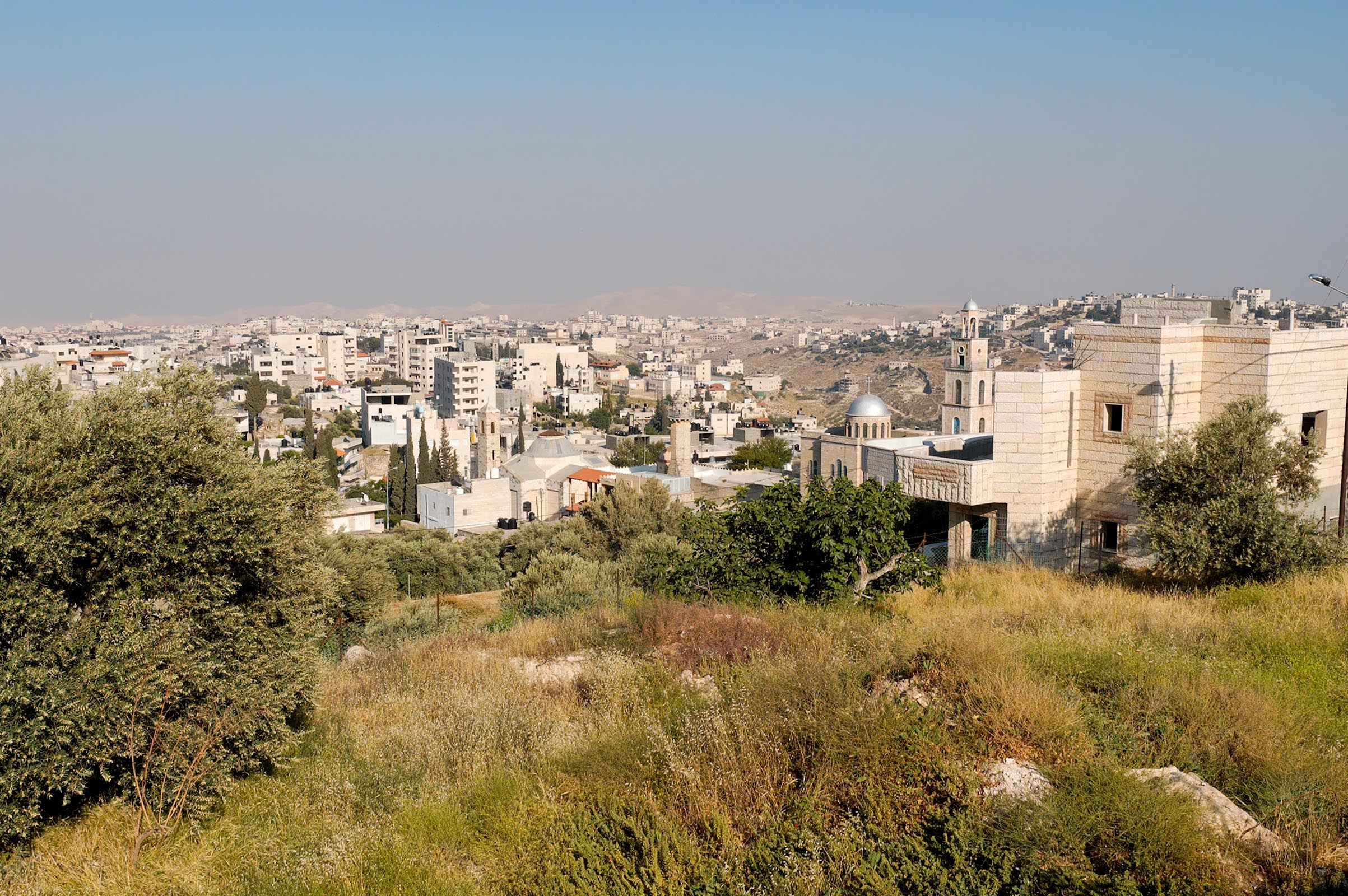 Jesus Christus – sein Wirken   Einleitung   1. Die Taten Jesu   2. Die Lehre Jesu   Schlusswort
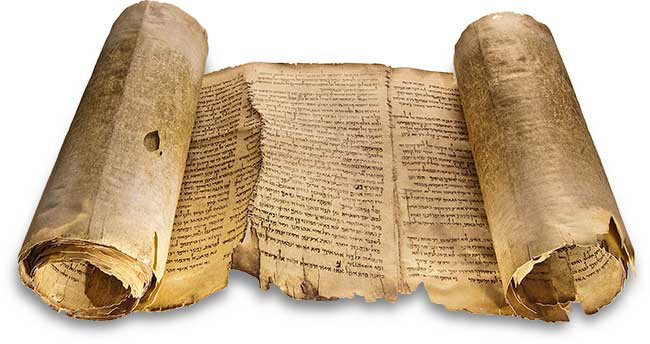 Die Lehre Jesu   a. Seine Zuhörer   b. Seine Vollmacht   c. Seine Worte
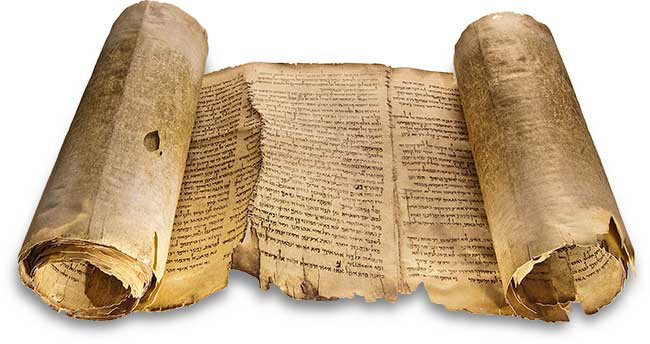 DIE ZWÖLF APOSTEL
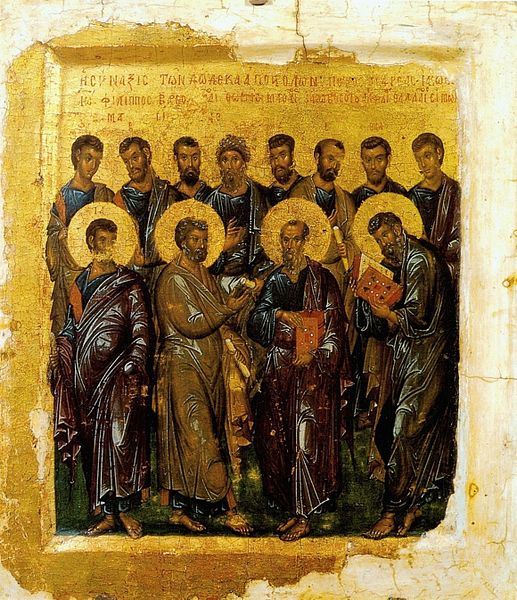 Russland, 14. Jahrhundert
RÖMISCHES MÄDCHEN MIT WACHSTAFEL
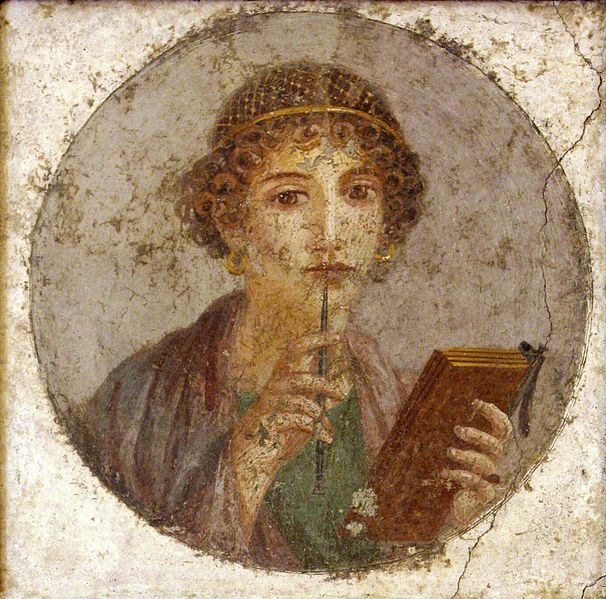 Römische Wandmalerei aus Pompeii
DIE BERGPREDIGT
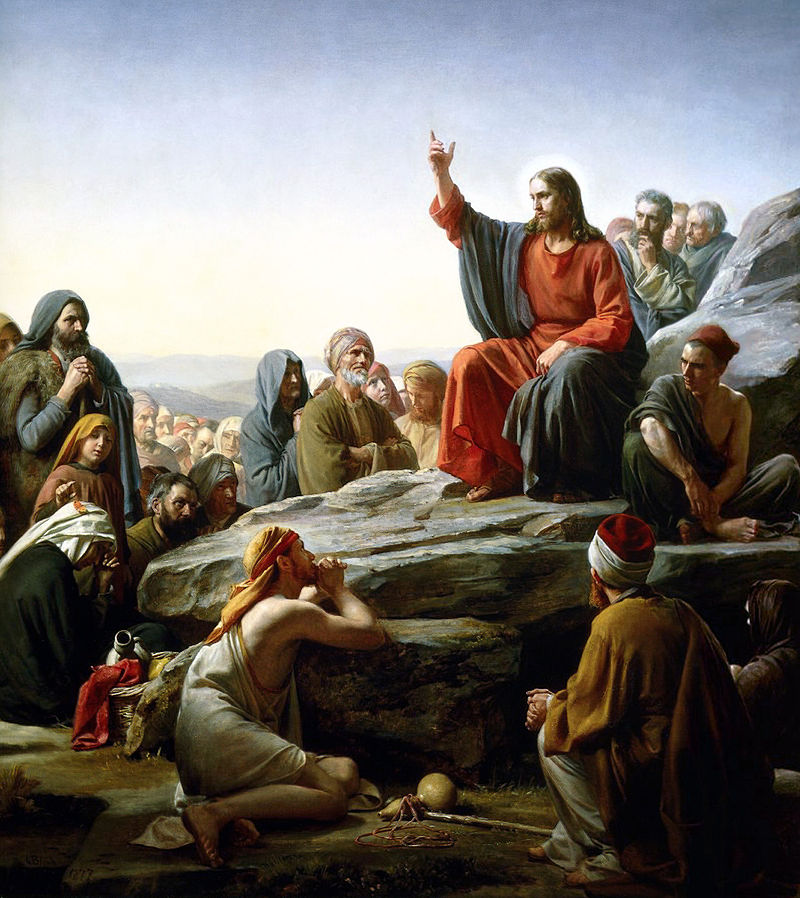 Carl Heinrich Bloch (um 1890)
DAS GLEICHNIS VOM VERBORGENEN SCHATZ
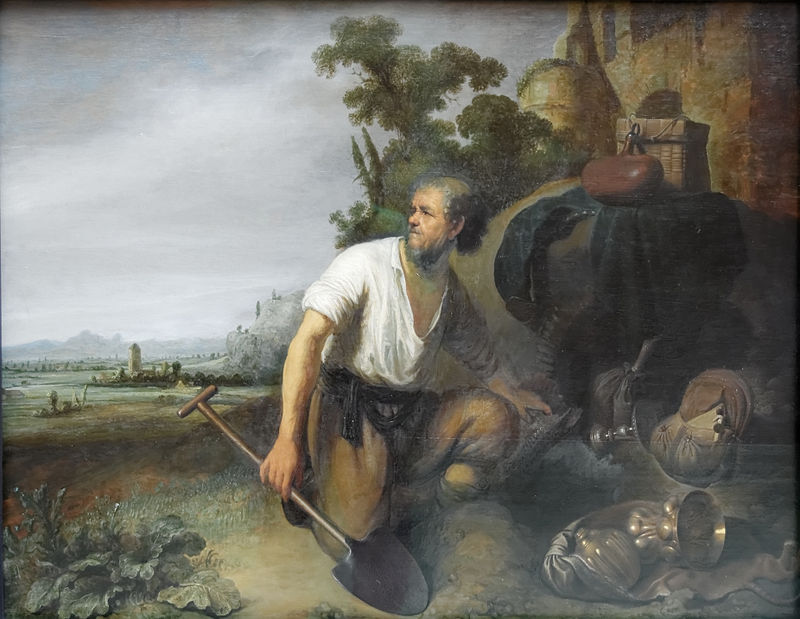 Rembrandt, (um 1830)
JESUS UND DIE PHARISÄER
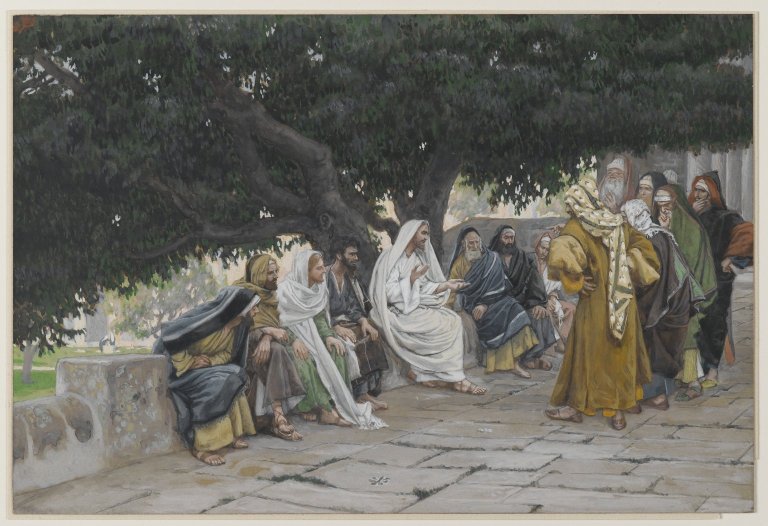 Bild: James Tissot (zw. 1886 und 1894)
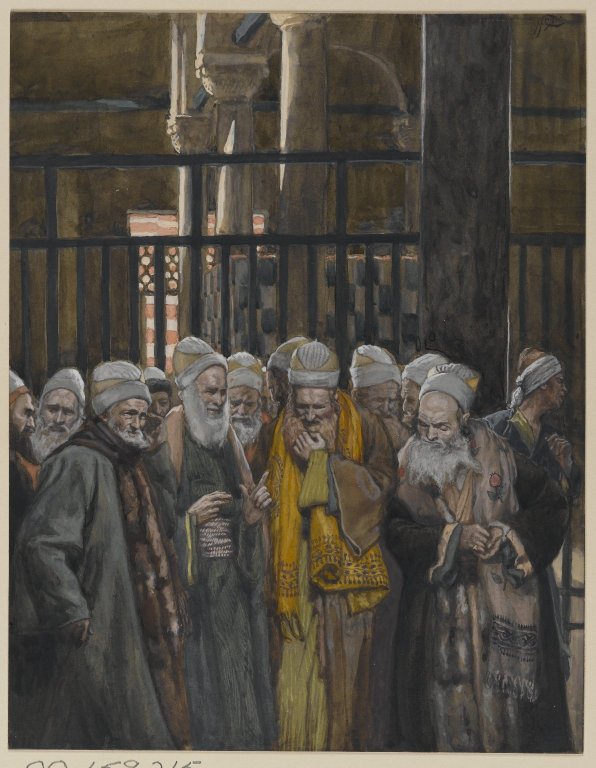 DIE VER-SCHWÖRUNG DER JUDEN
Bild: James Tissot (zw. 1886 und 1894)
WEHE EUCH …
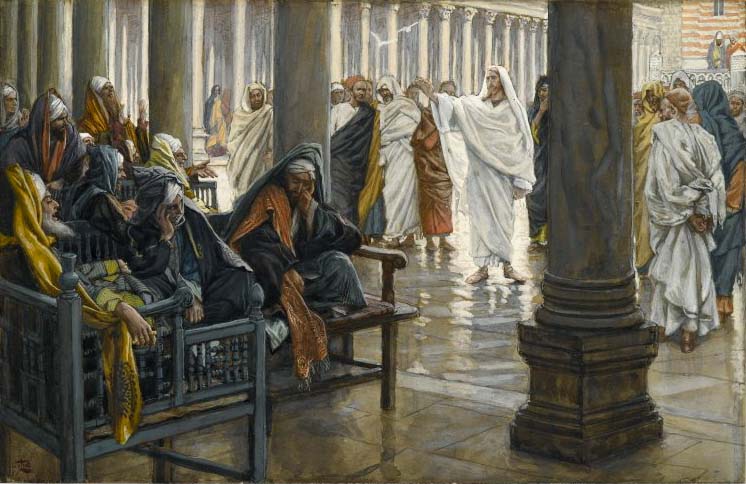 Bild: James Tissot (zw. 1886 und 1894)
Die Lehre Jesu   a. Seine Zuhörer   b. Seine Vollmacht   c. Seine Worte
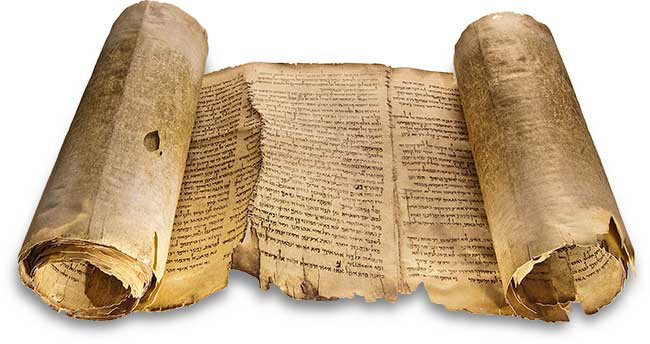 Mt 7,28: Und es geschah, als Jesus diese Worte vollendet hatte, da erstaunten die Volksmengen sehr über seine Lehre.
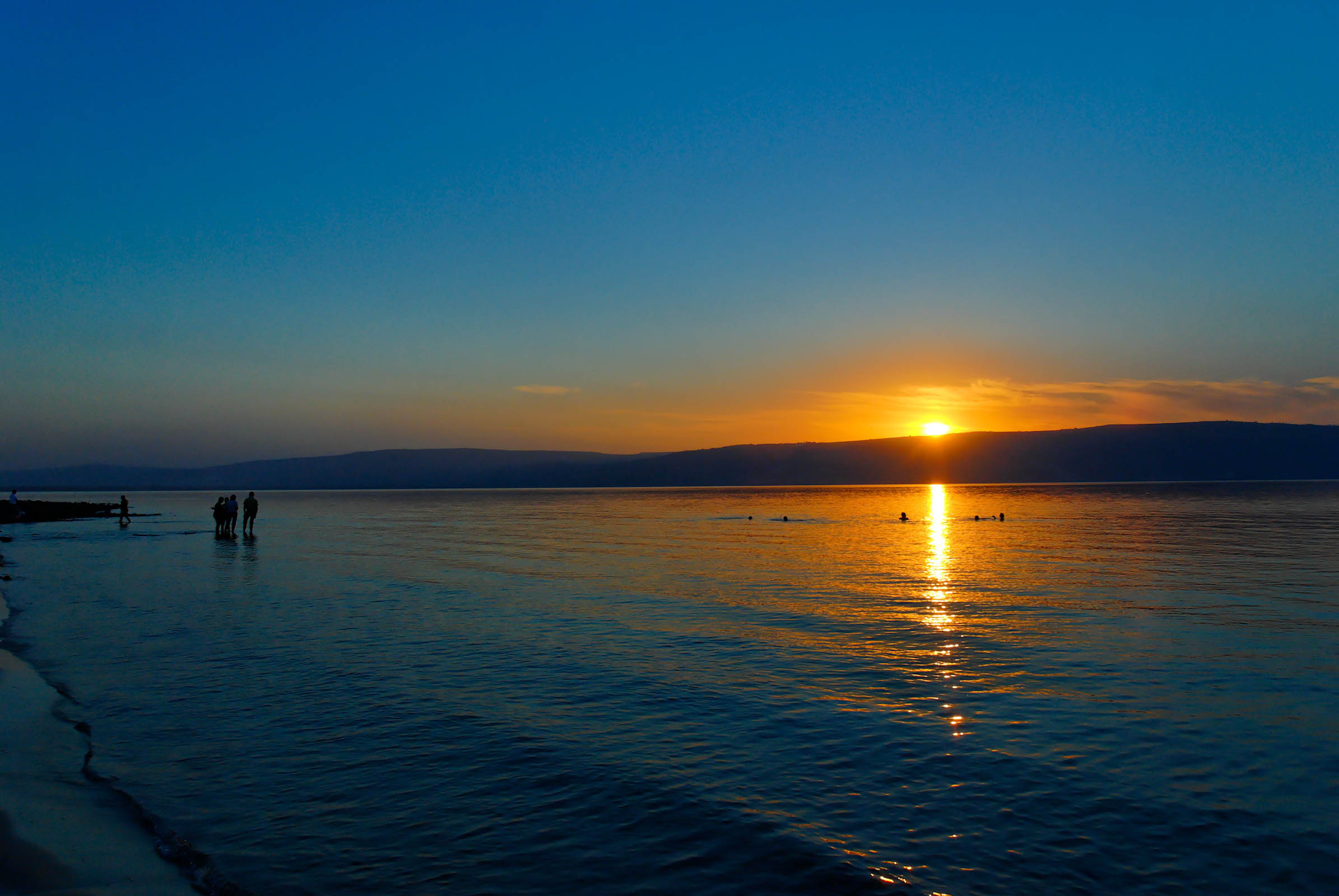 Mt 7,29: Denn er lehrte sie wie einer, der Vollmacht hat, und nicht wie ihre Schriftgelehrten.
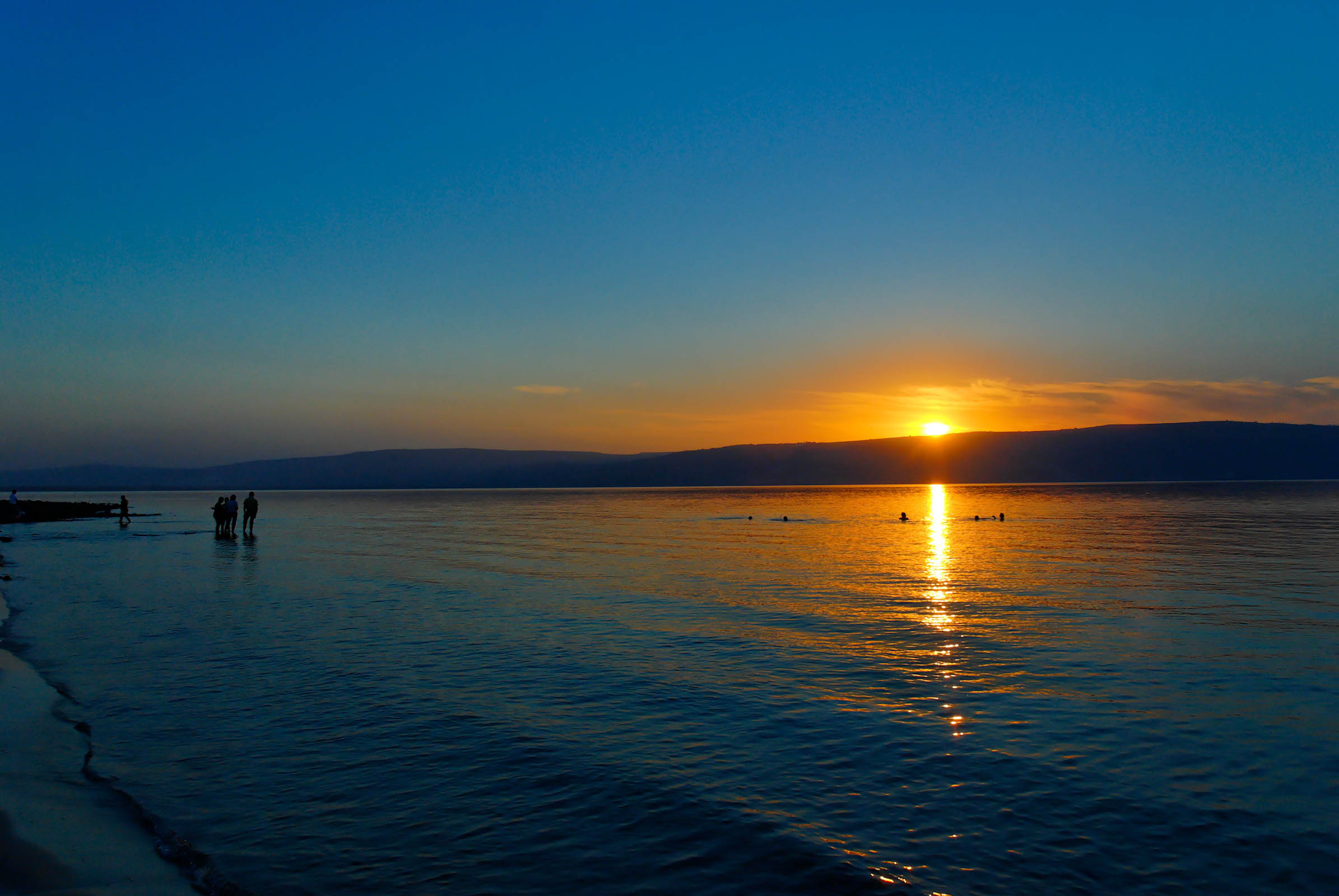 JESUS LEHRT
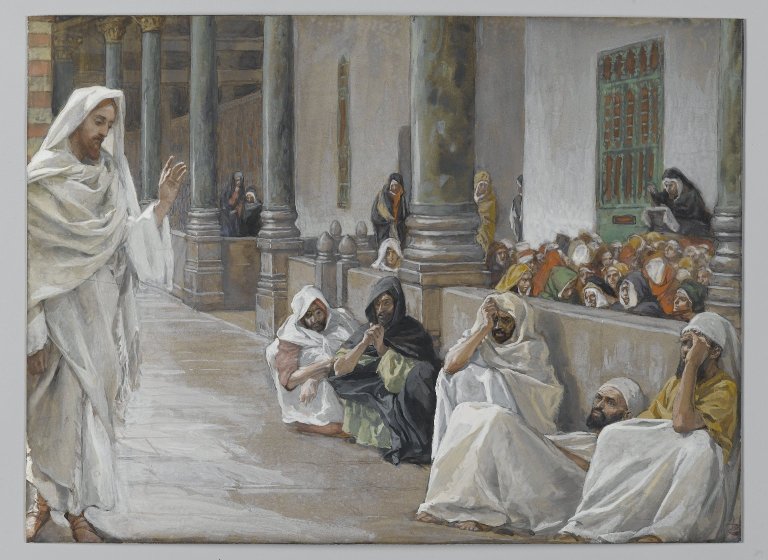 Bild: James Tissot (zw. 1886 und 1894)
Die Lehre Jesu   a. Seine Zuhörer   b. Seine Vollmacht   c. Seine Worte
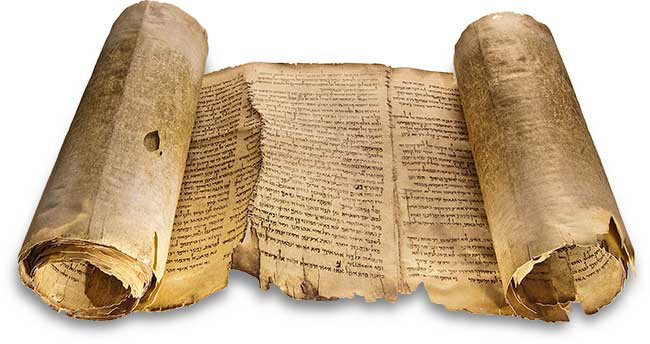 Mt 4,17: Von da an begann Jesus zu predigen und zu sagen: Tut Busse, denn das Reich der Himmel ist nahe gekommen.
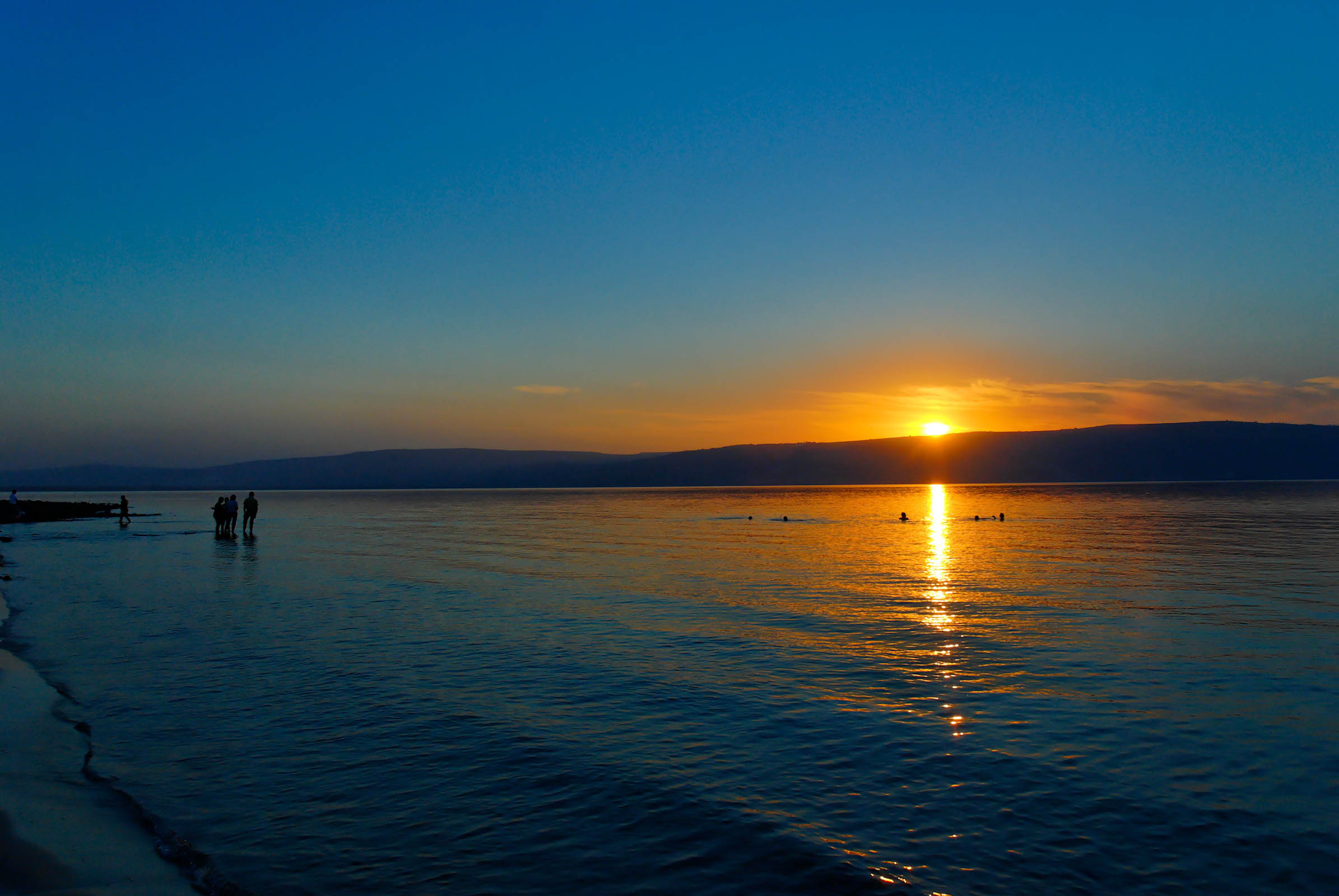 JESUS LEHRT
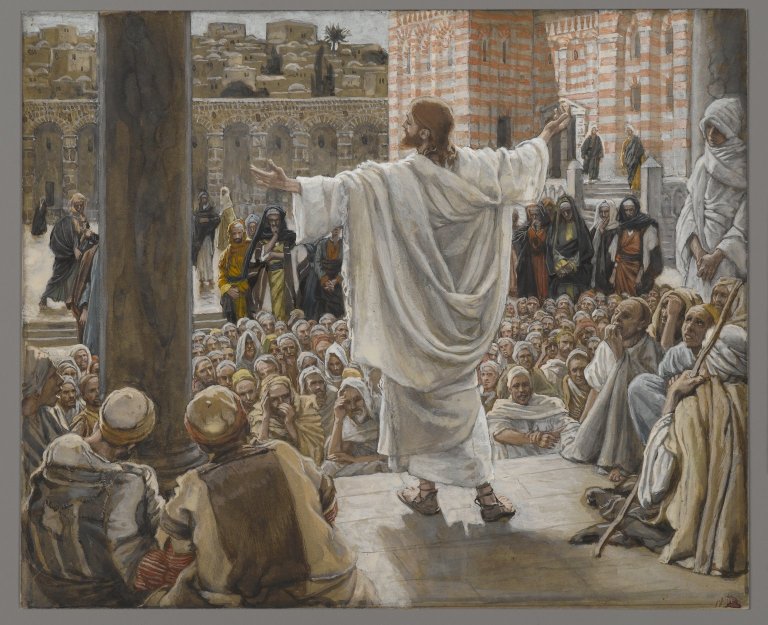 Bild: James Tissot (zw. 1886 und 1894)
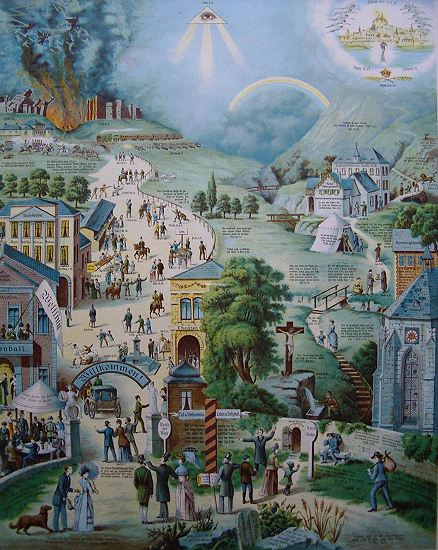 DER BREITE UND DER SCHMALE WEG
Bild: Paul Beckmann (1866)
Mt 7,13: Geht hinein durch die enge Pforte! Denn weit ist die Pforte und breit der Weg, der zum Verderben führt, und viele sind, die auf ihm hineingehen.
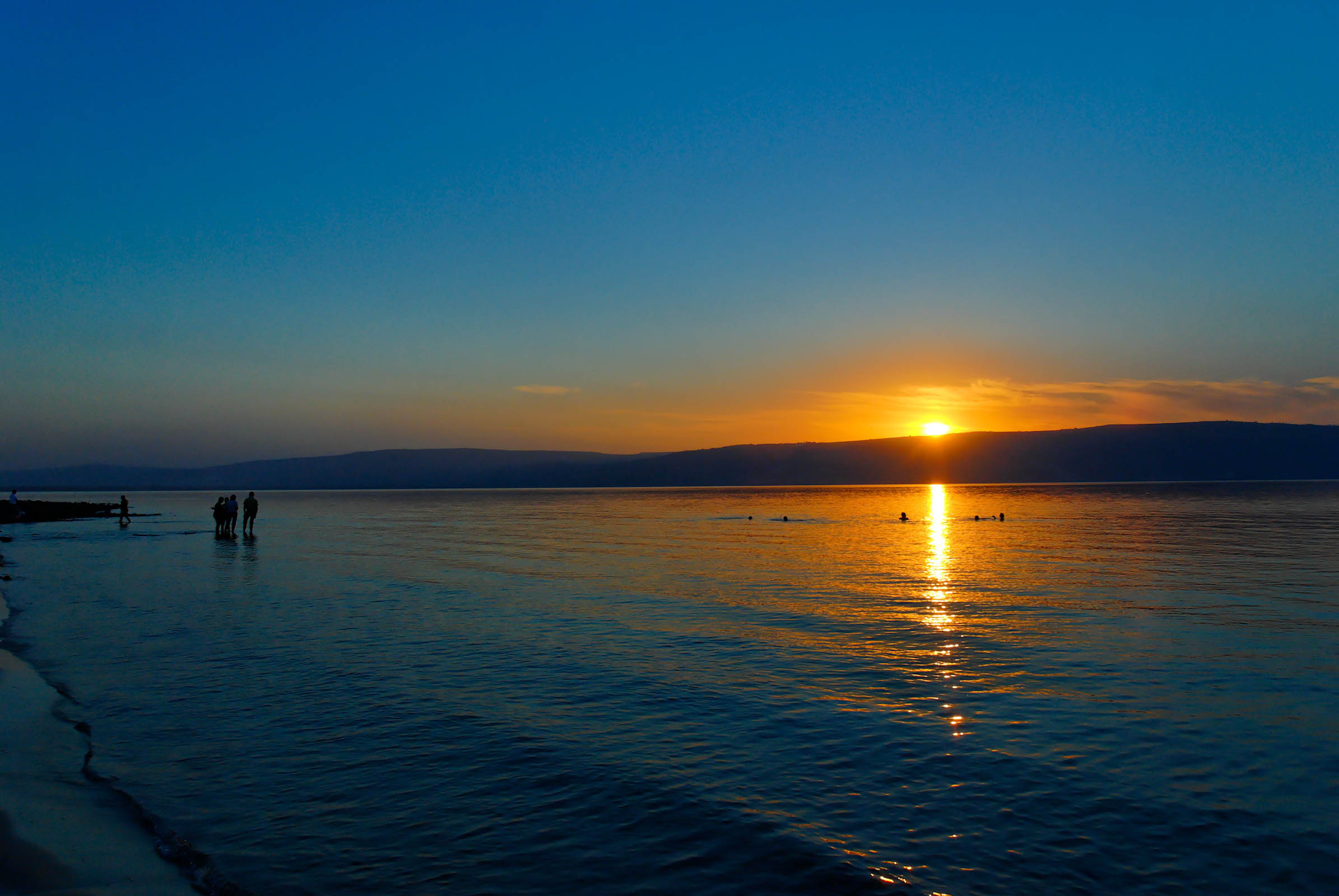 Mt 7,14: Denn eng ist die Pforte und schmal der Weg, der zum Leben führt, und wenige sind, die ihn finden.
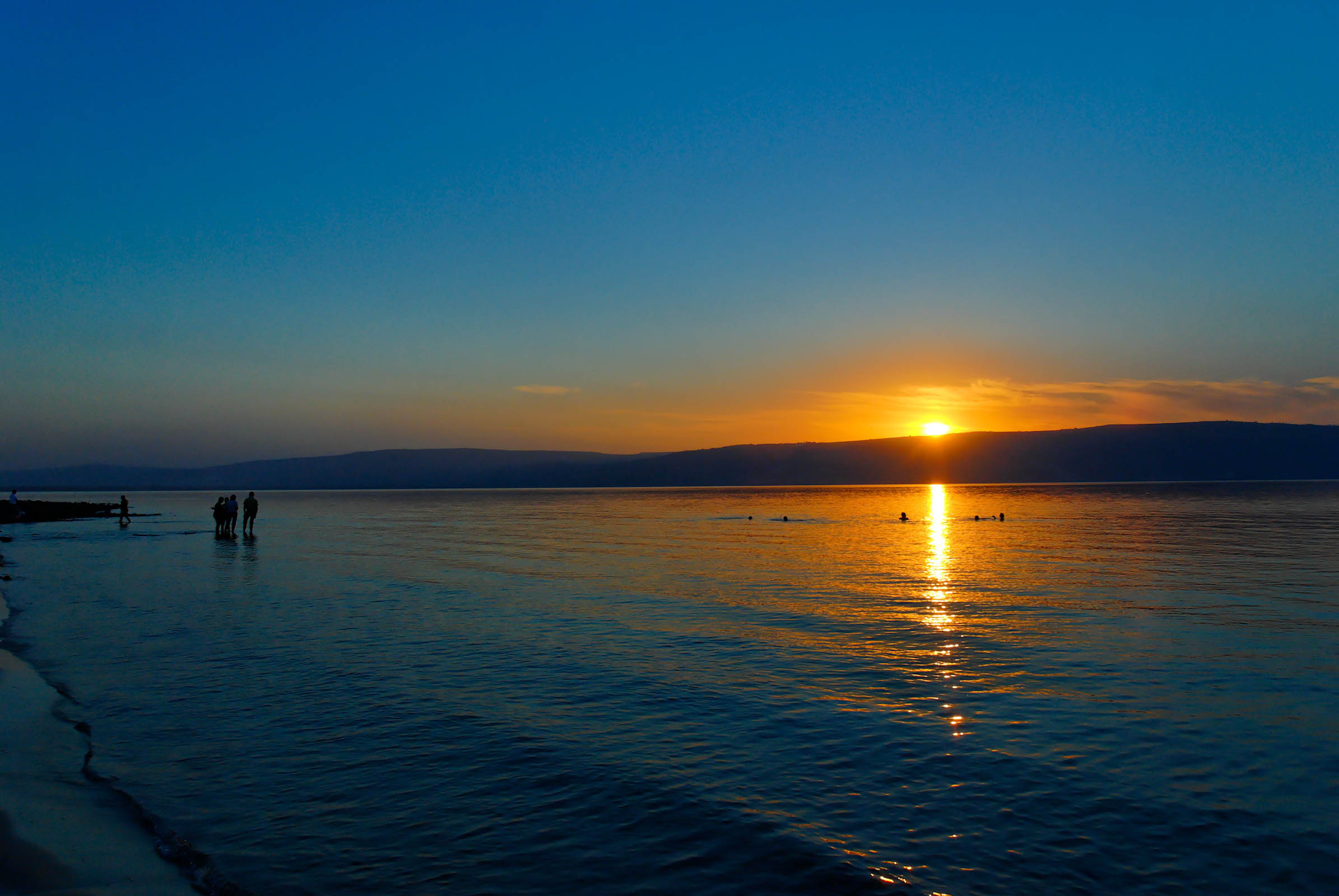 Joh 14,6: Ich bin der Weg und die Wahrheit und das Leben. Niemand kommt zum Vater als nur durch mich.
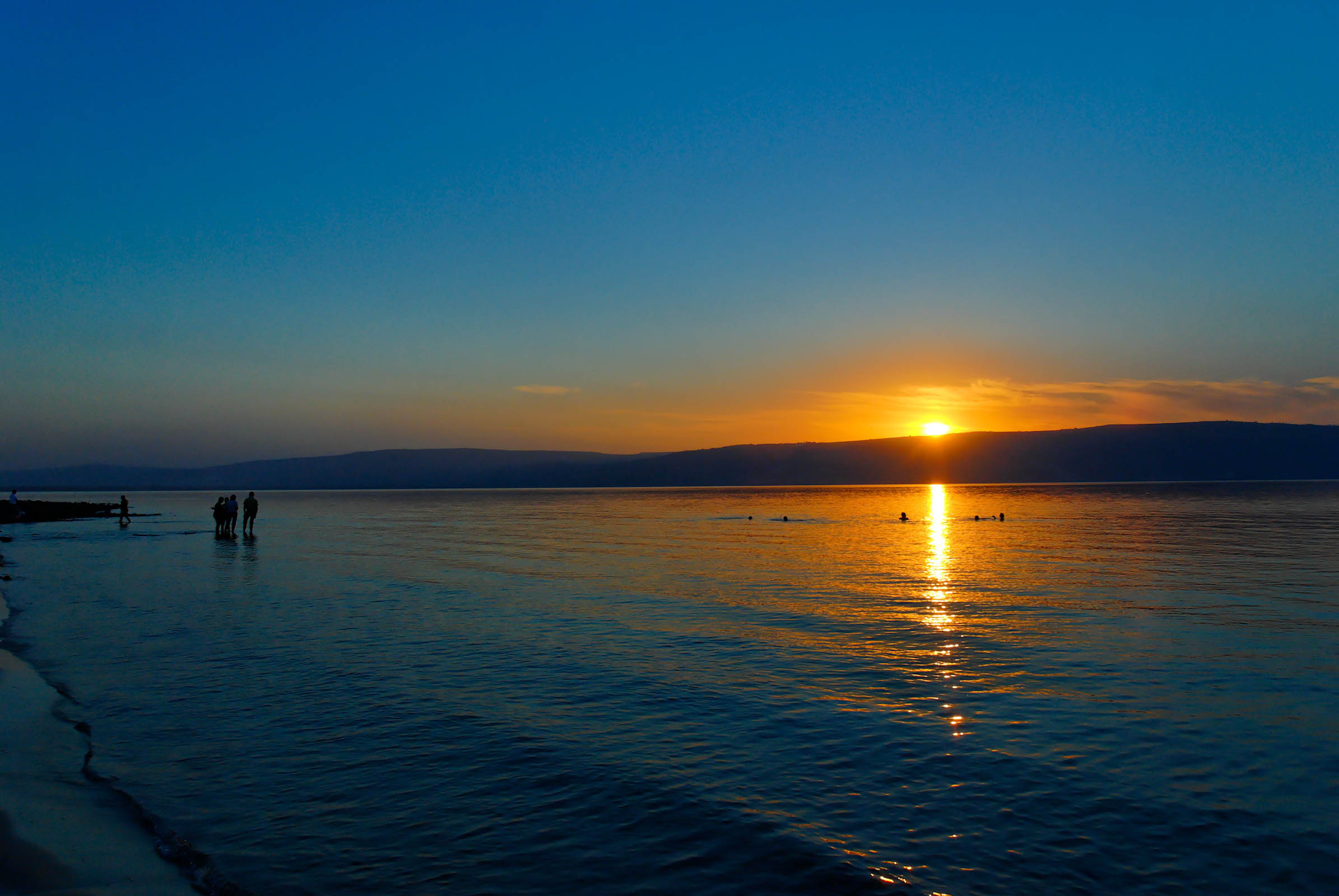 JESUS UND NIKODEMUS
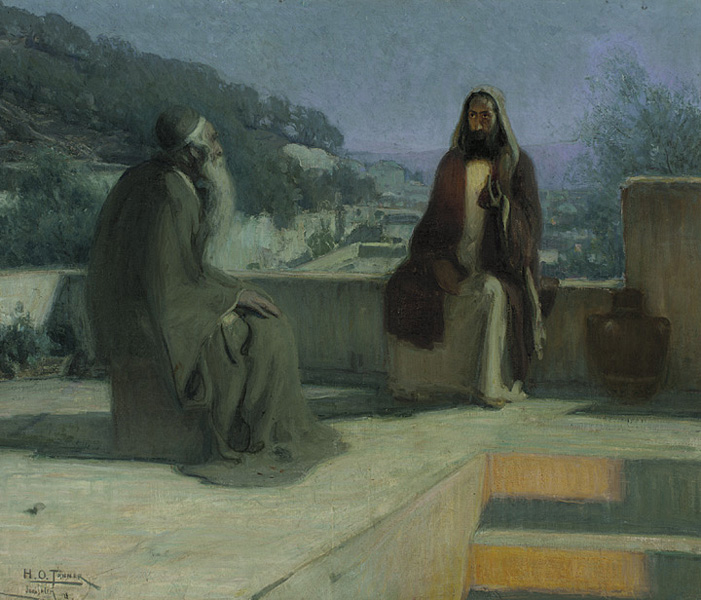 Henry Ossawa Tanner (1899)
Joh 3,16: Denn also hat Gott die Welt geliebt, dass er seinen eingeborenen Sohn gab, damit jeder, der an ihn glaubt, nicht verloren geht, sondern ewiges Leben hat.
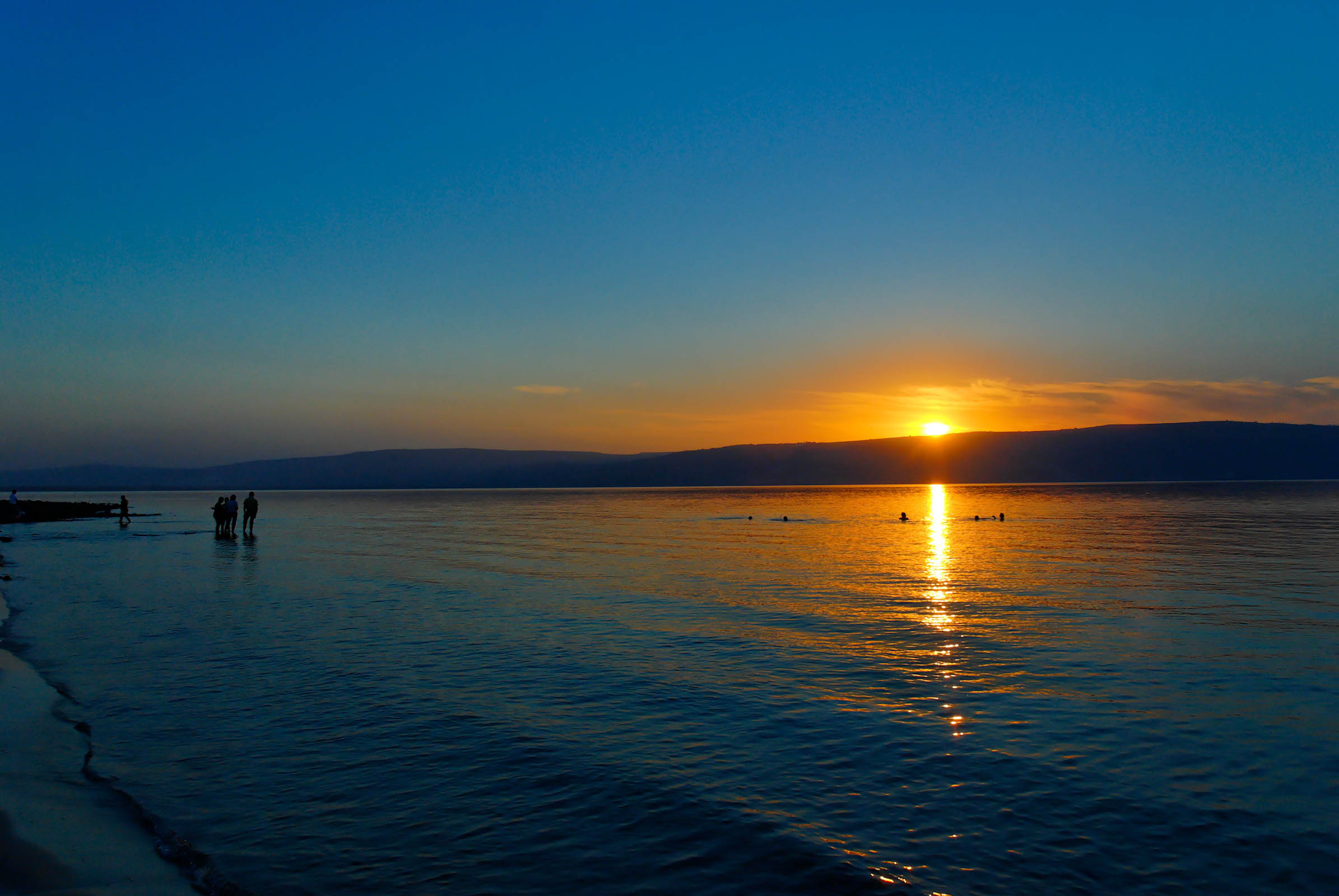 JESUS UND SEINE JÜNGER
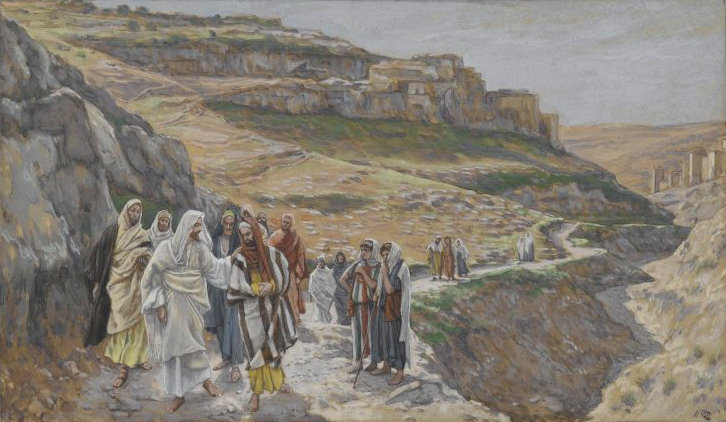 Bild: James Tissot (zw. 1886 und 1894)
Lk 18,13: Gott, sei mir, dem Sünder, gnädig!
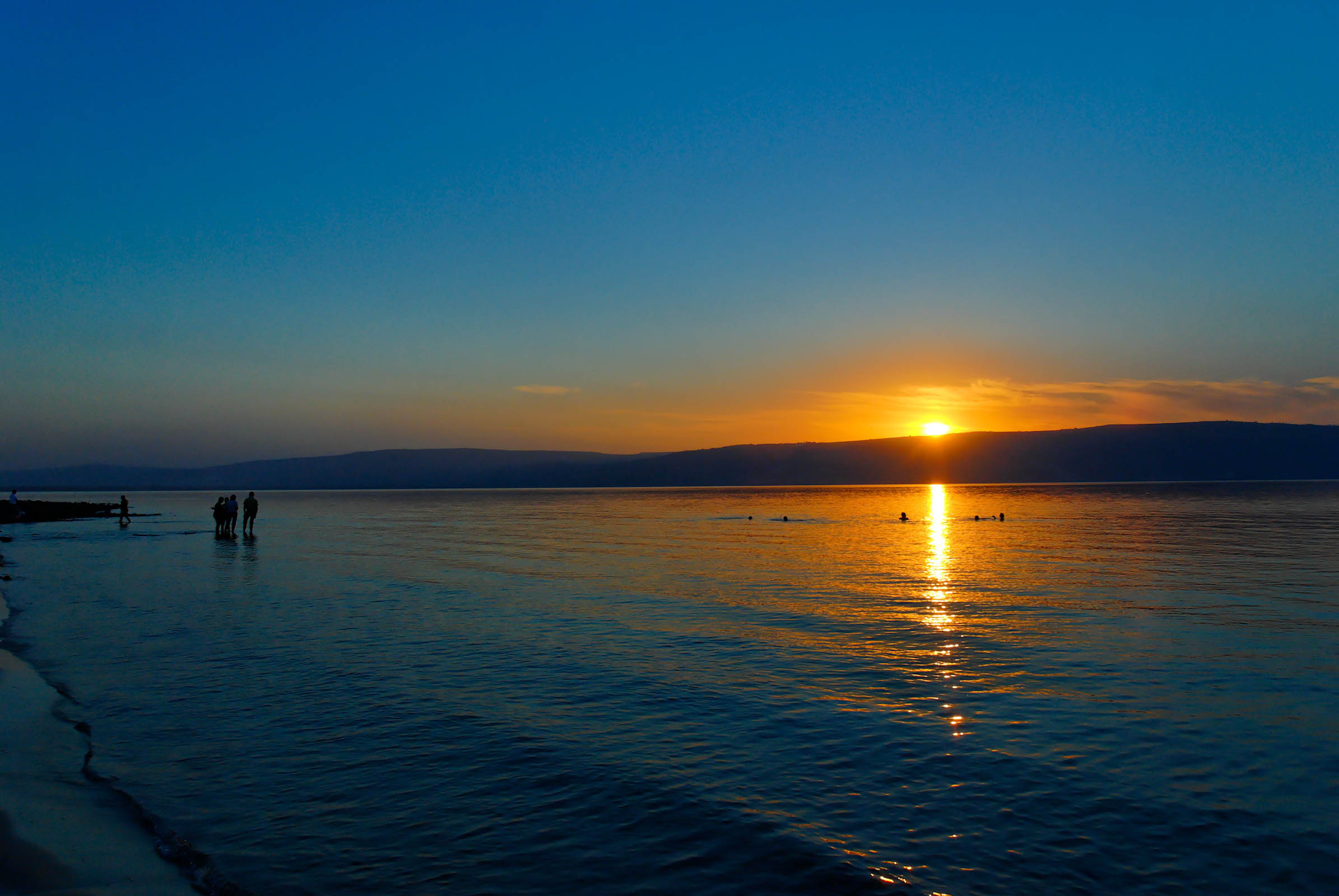 Joh 18,36: Mein Reich ist nicht von dieser Welt.
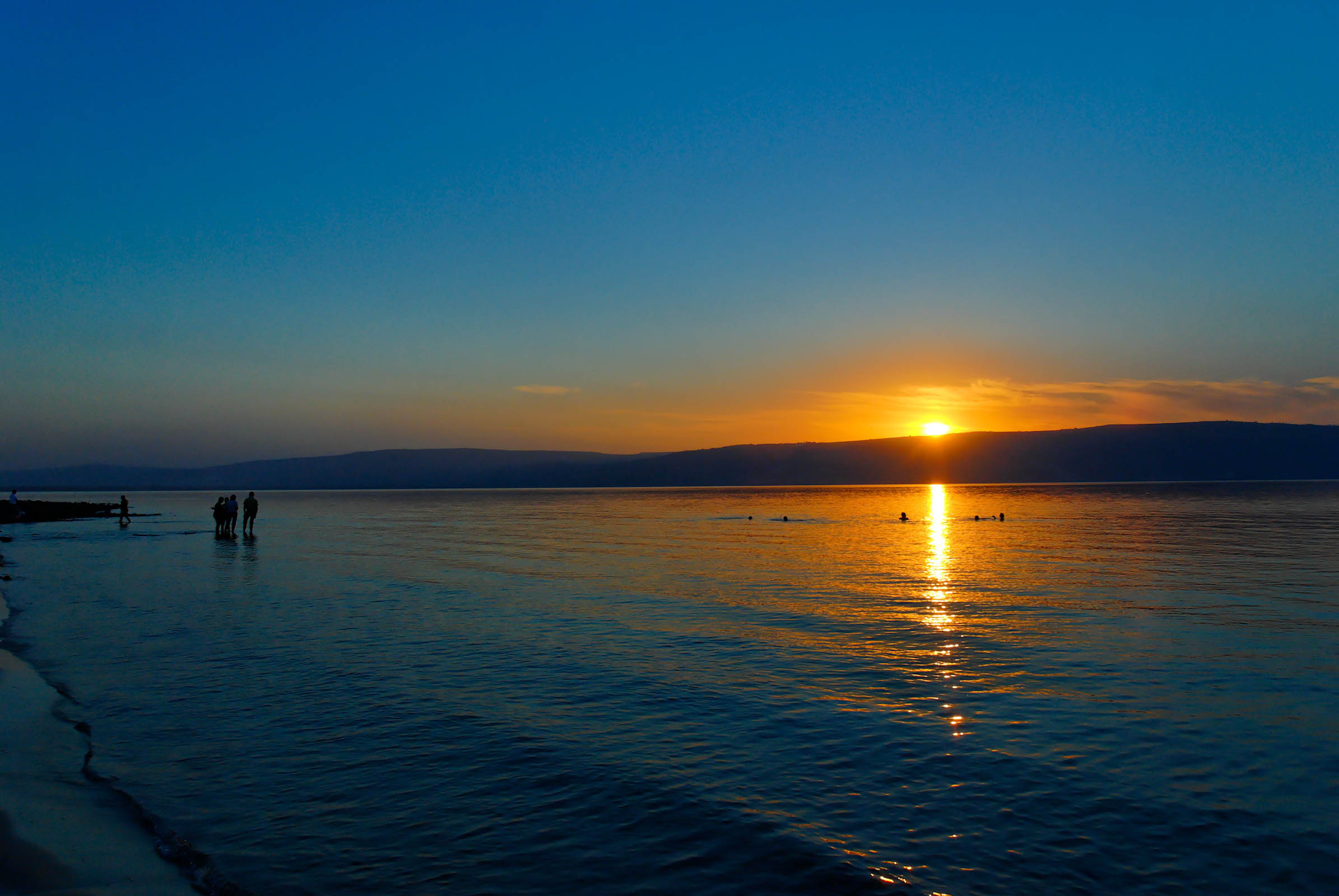 Lk 17,21: Denn siehe, das Reich Gottes ist mitten unter euch.
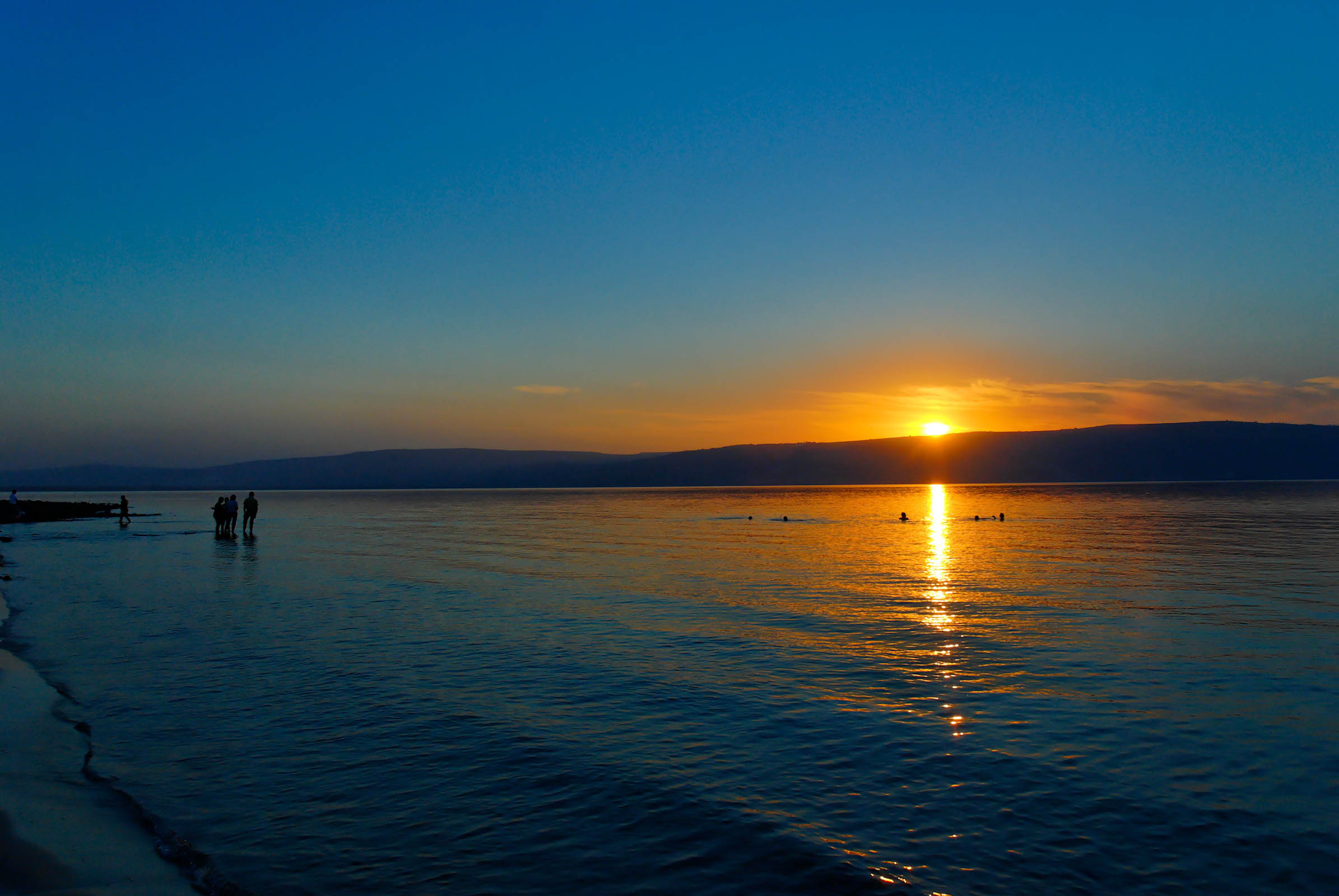 «MAN OF SORROWS» (JES 53,3)
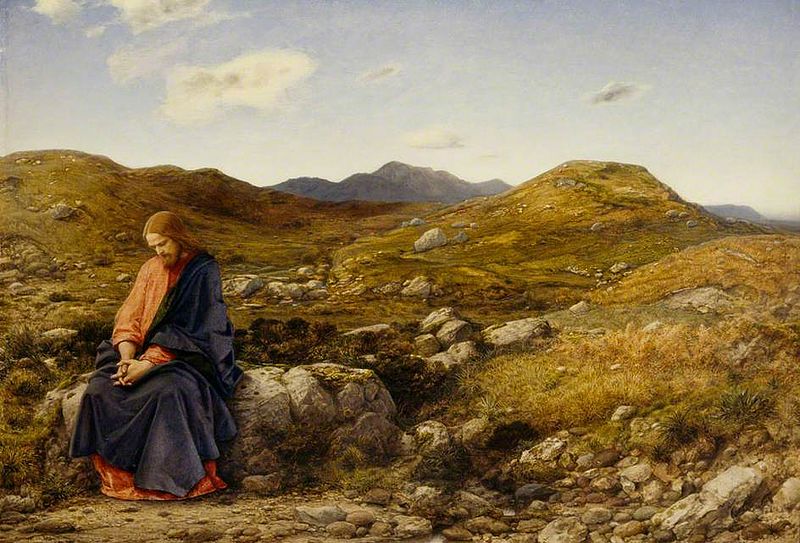 Bild: William Dyce (um 1860)
DIE BERGPREDIGT
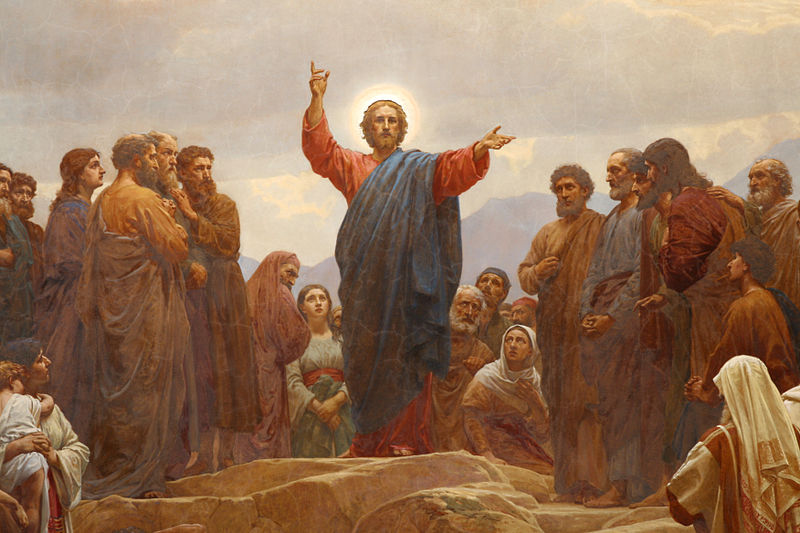 Darstellung aus der Matthäus-Kirche in Kopenhagen
JESUS AUF DEM WEG NACH JERUSALEM
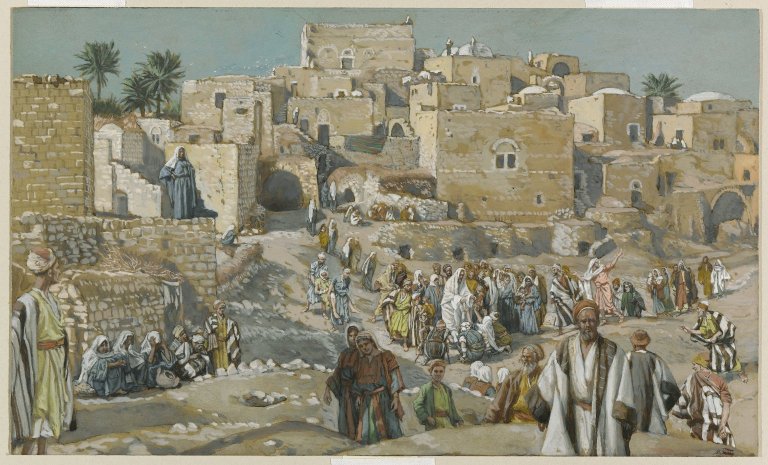 Bild: James Tissot (zw. 1886 und 1894)
Jesus Christus – sein Wirken   Einleitung   1. Die Taten Jesu   2. Die Lehre Jesu   Schlusswort
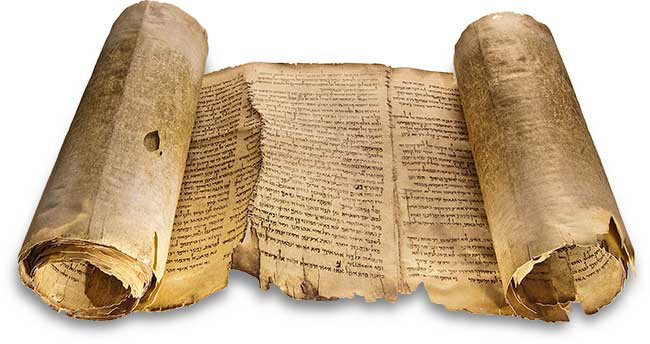 SONNENUNTERGANG AM SEE GENEZARETH
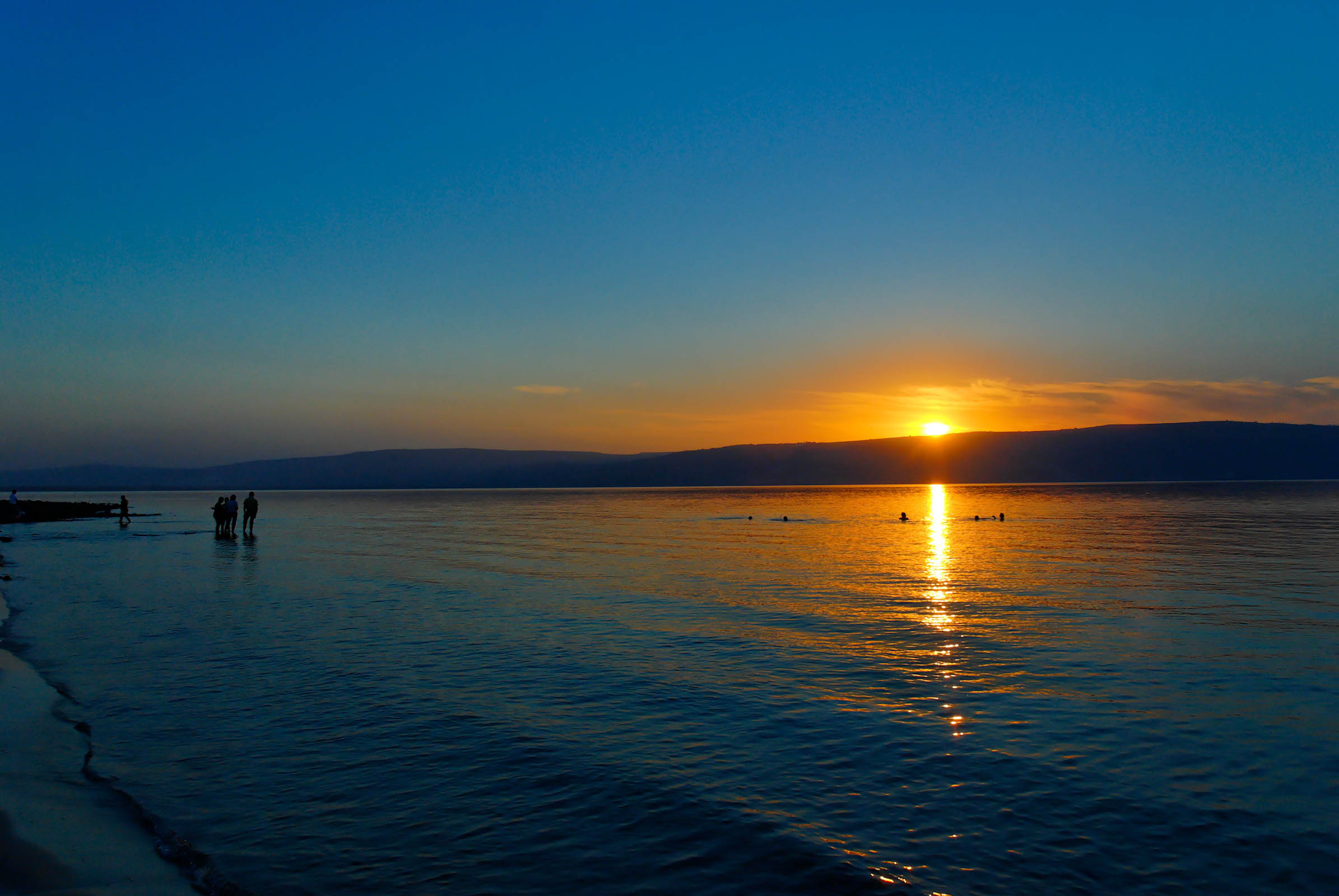 Lk 7,23b: Glückselig ist, wer sich nicht an mir ärgert.
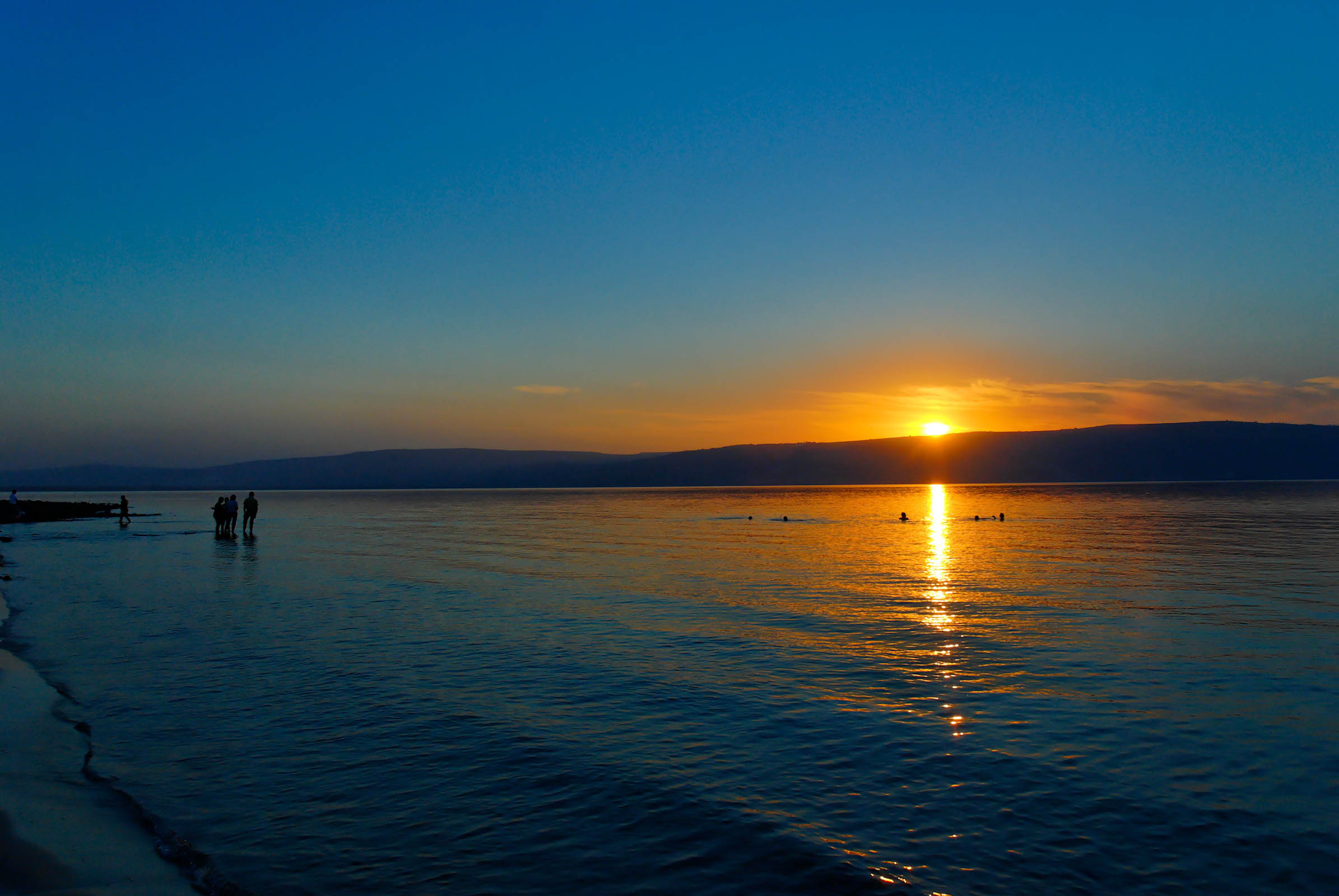 Jesus Christus – sein Wirken
(Bibelkurs, Teil 17/24)